Od konceptuálního modelu k modelu v Modelicena příkladěmodelování kardiovaskulárního systému
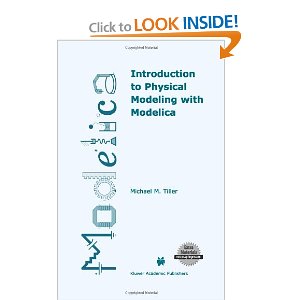 Studijní materiály
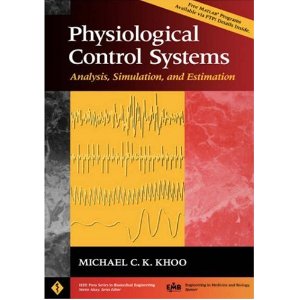 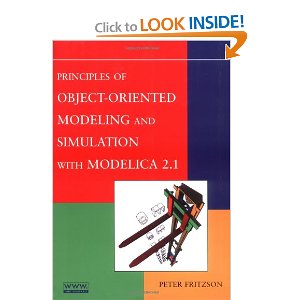 Studijní materiály
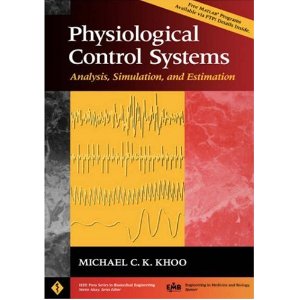 Chapter 2. Mathematical Modeling
Chapter 3. Static analysis of Physiological Systems
Statická analýza
Příklad
Regulace srdečního výdeje
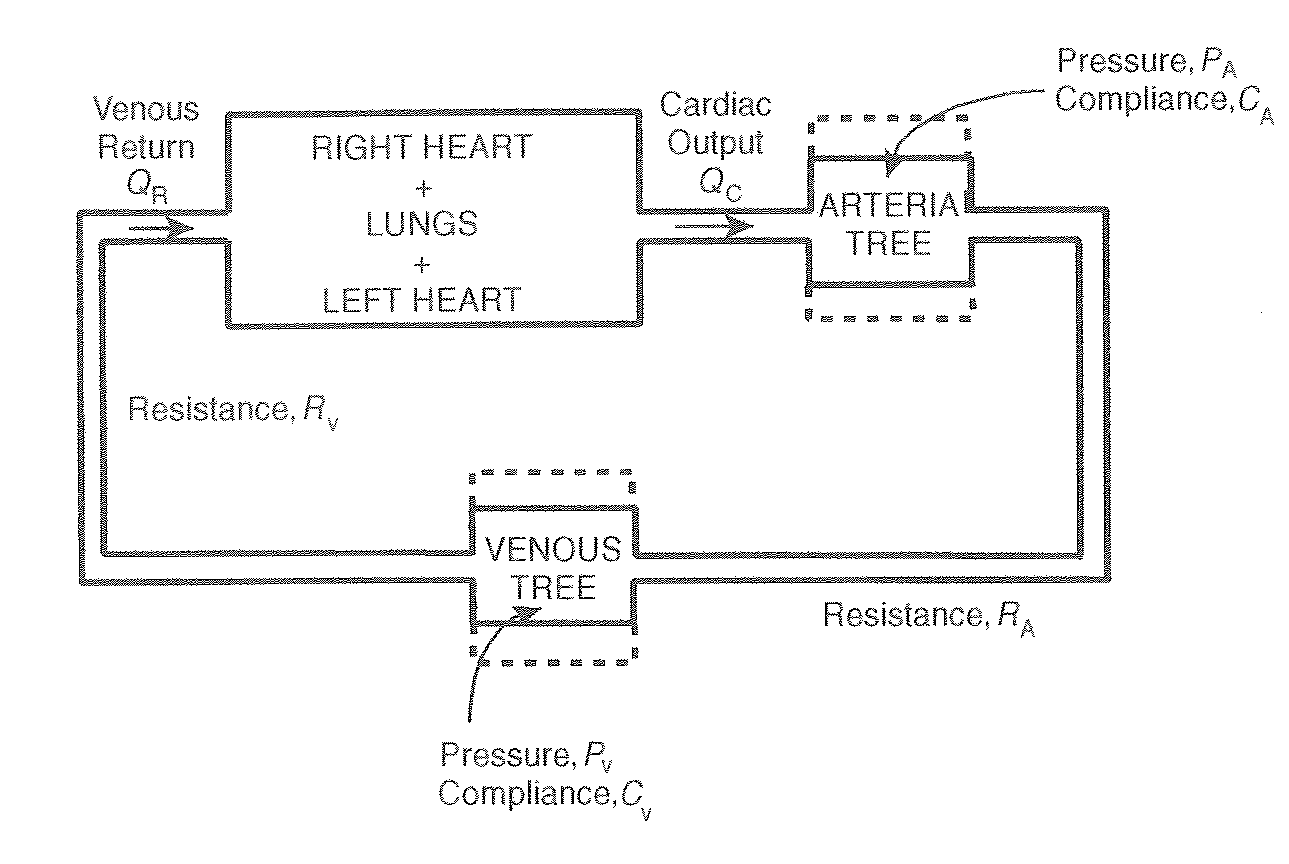 Pulzní pumpa
Proměnné poddajnost resp. elasticita (C)
C
R
R
Zdroj tlaku
Regulace srdečního výdeje
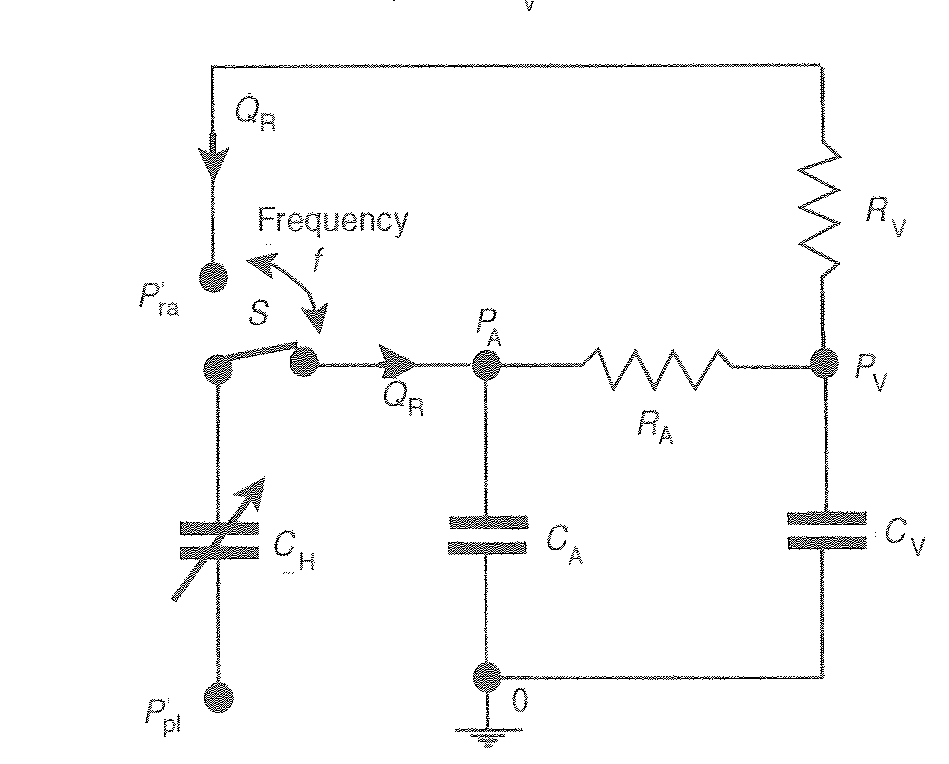 Regulace srdečního výdeje
PPl
PRA
PA
CH
RV
CA
CV
RA
Regulace srdečního výdeje
Na konci diastoly:
Ppl
Na konci systoly:
Pra
PA
CH
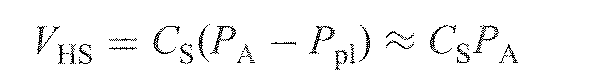 Systolický objem:
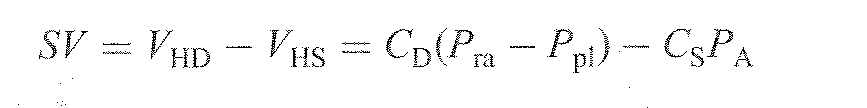 RV
Minutový objem:
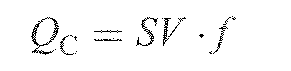 CA
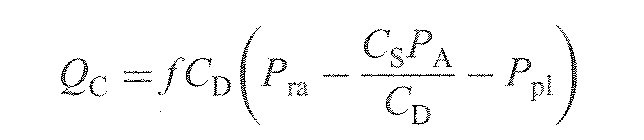 CV
Qc>=0
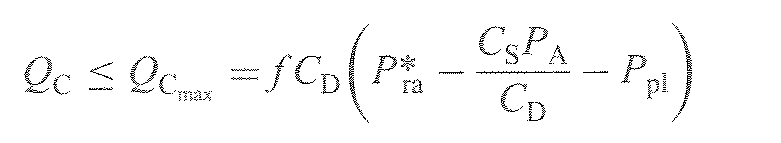 RA
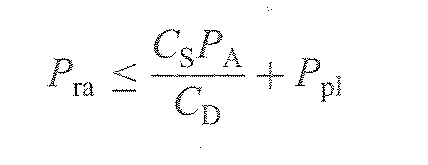 Regulace srdečního výdeje
Sympaticus - parasympaticus
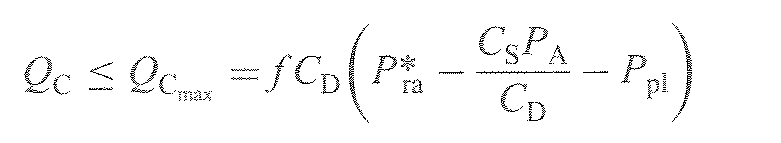 Ppl
Pra
PA
CH
Diastolická dysfunkce
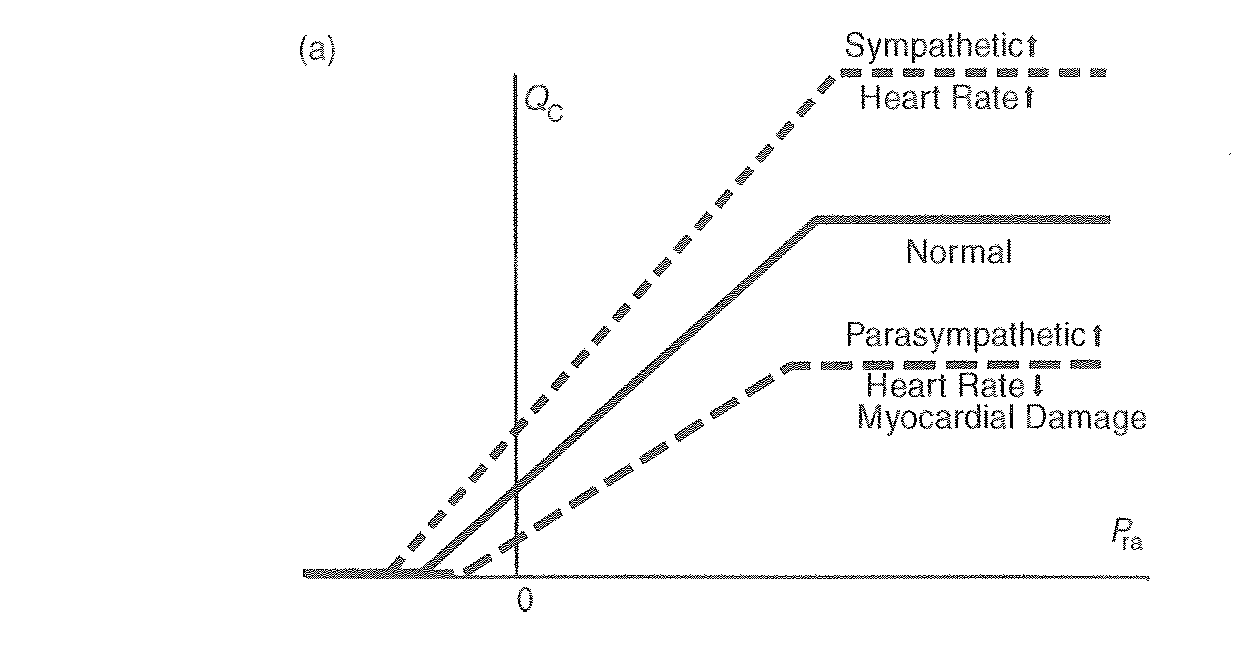 RV
CA
CV
RA
Regulace srdečního výdeje
Sympaticus - parasympaticus
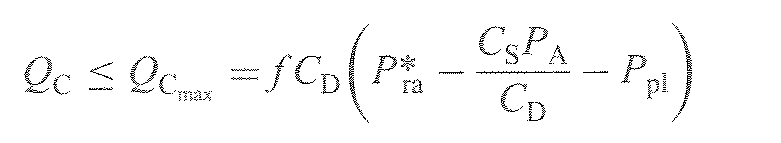 Ppl
Pra
PA
Diastolická dysfunkce
CH
Intrapleurální tlak
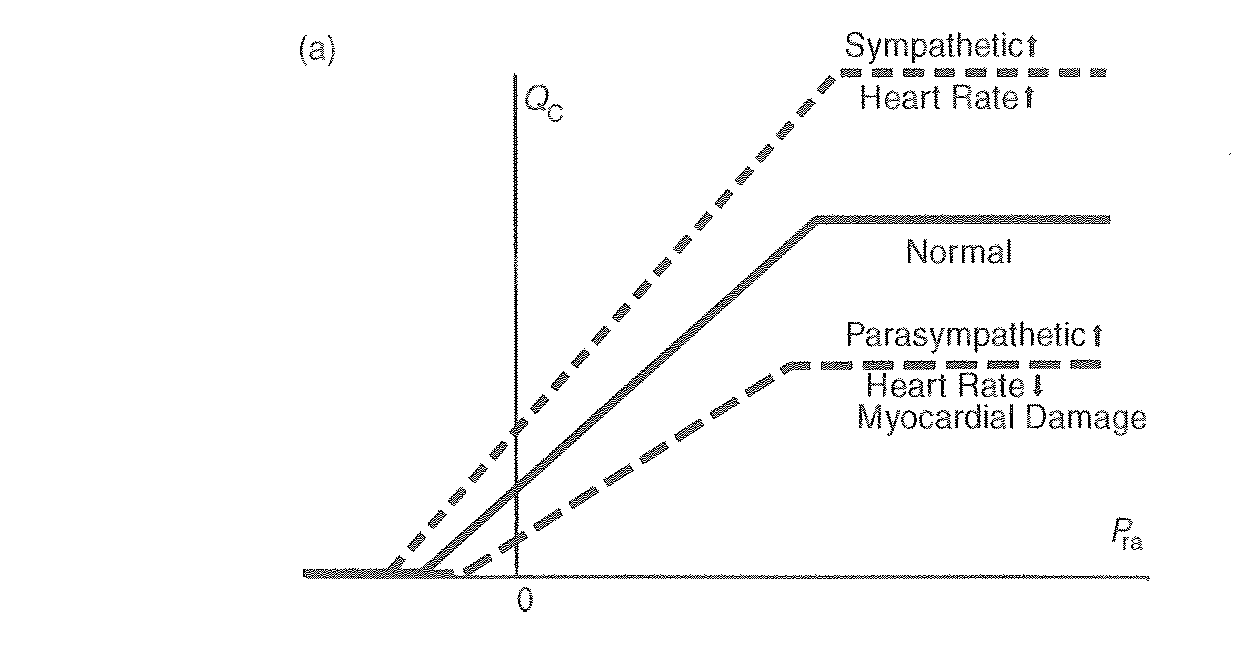 RV
CA
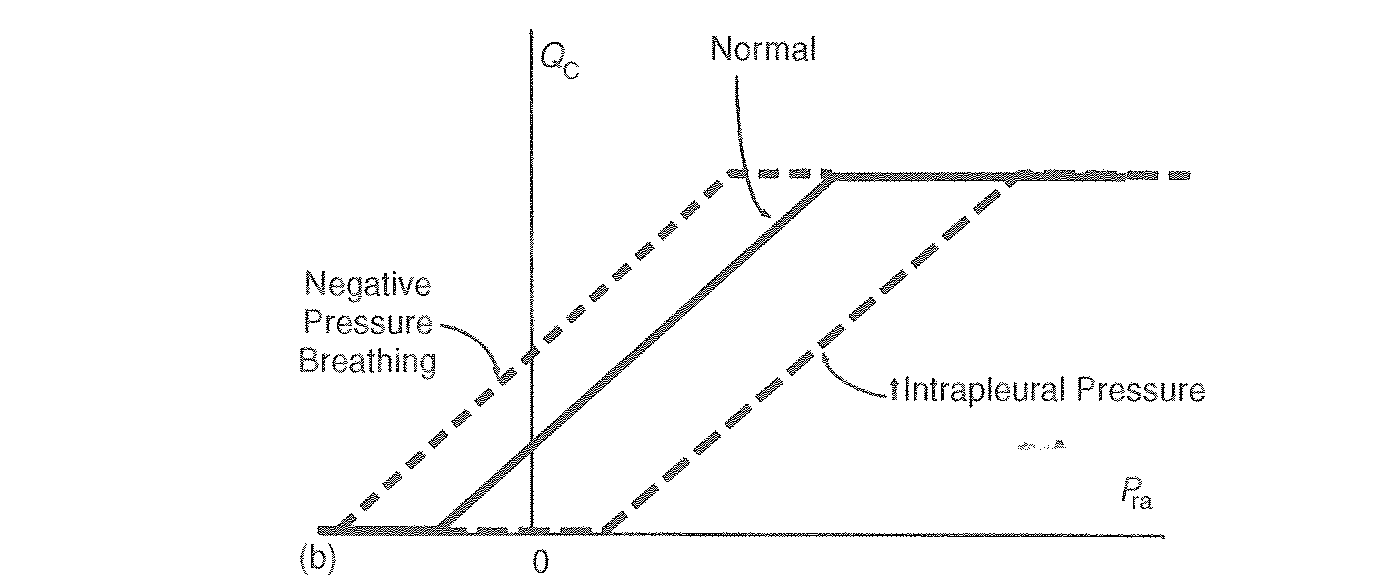 CV
RA
Regulace srdečního výdeje
Venózní návrat
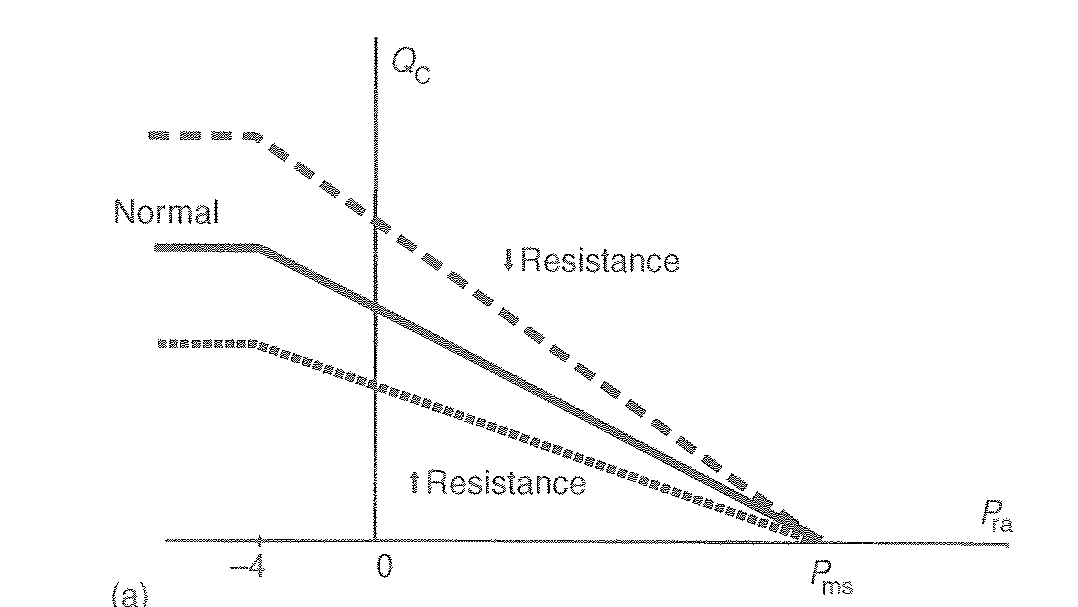 Mean systemic pressure Pms
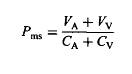 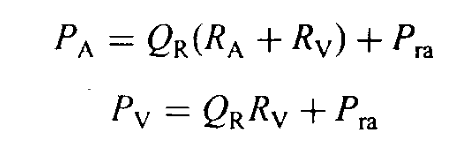 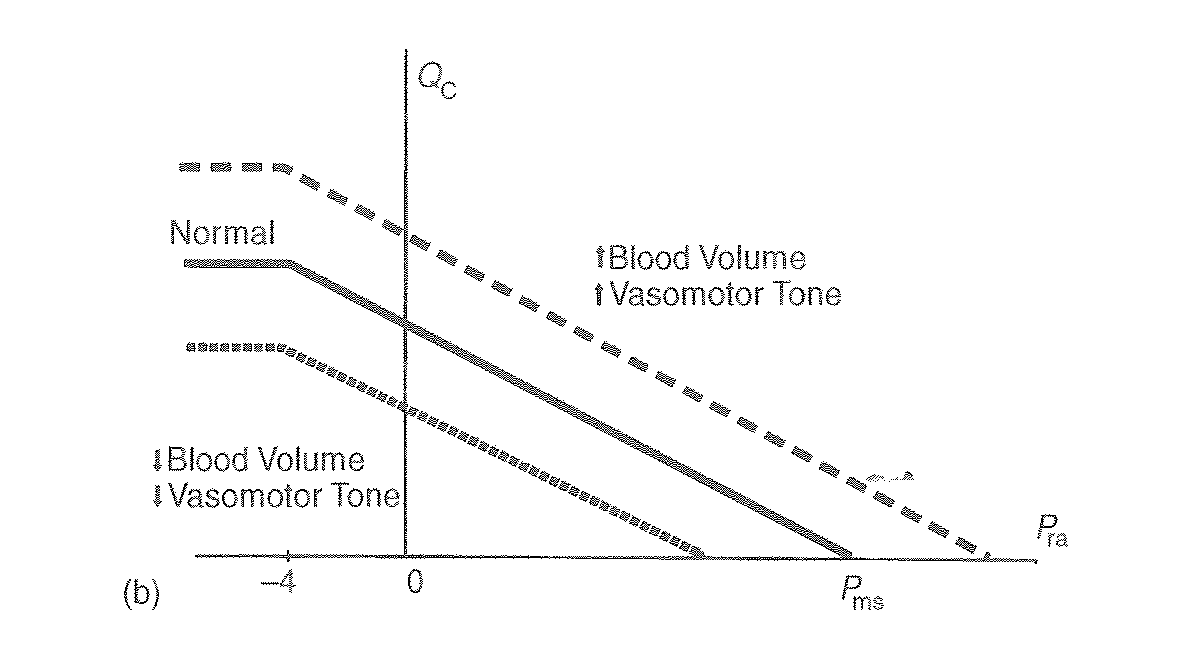 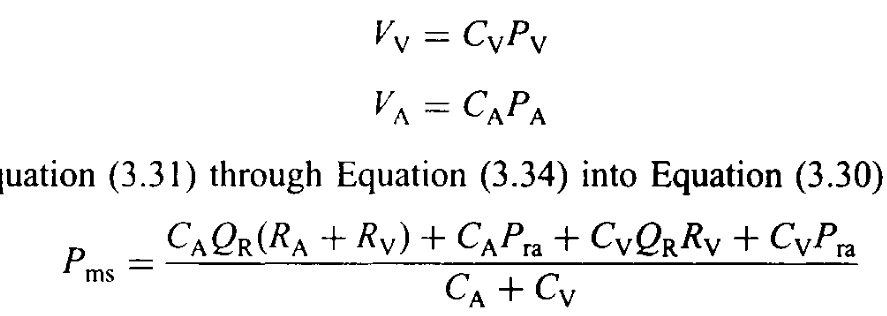 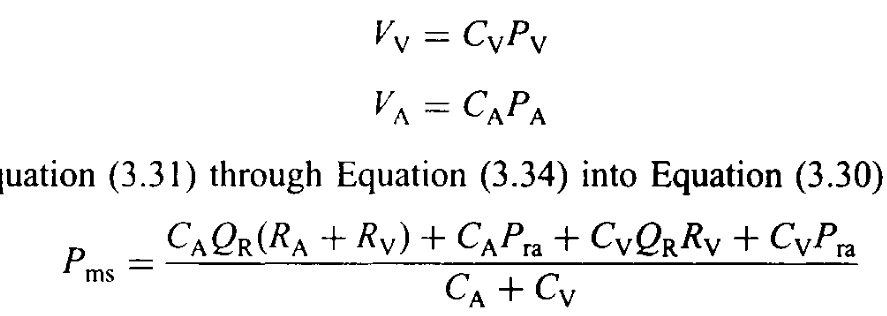 Regulace srdečního výdeje
Venózní návrat
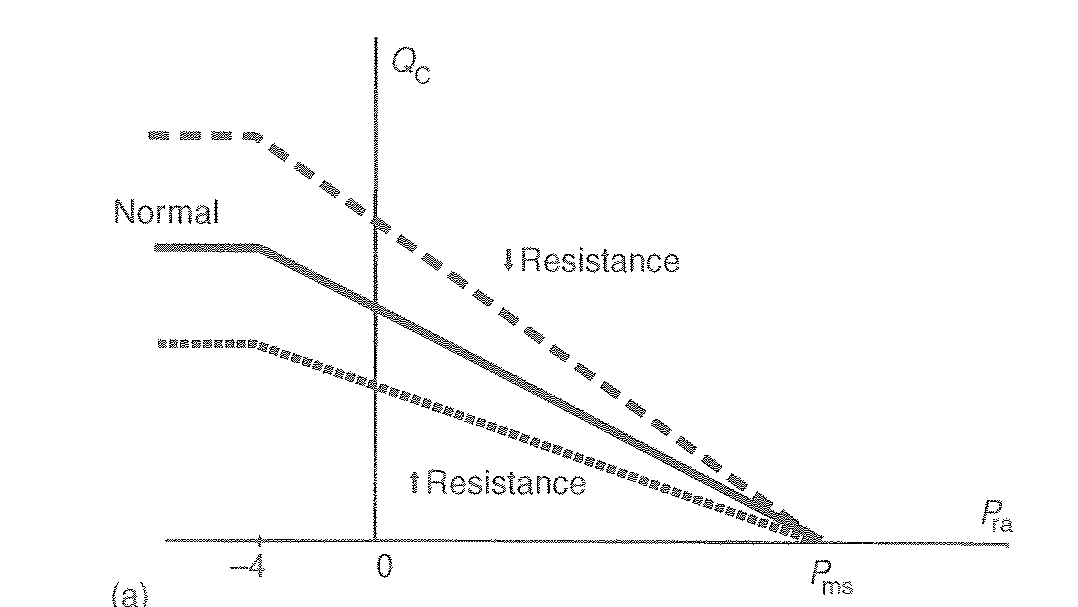 Mean systemic pressure Pms
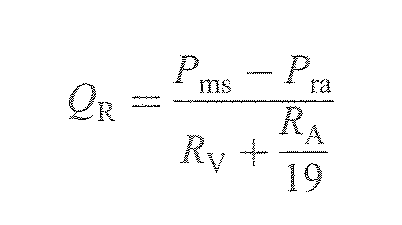 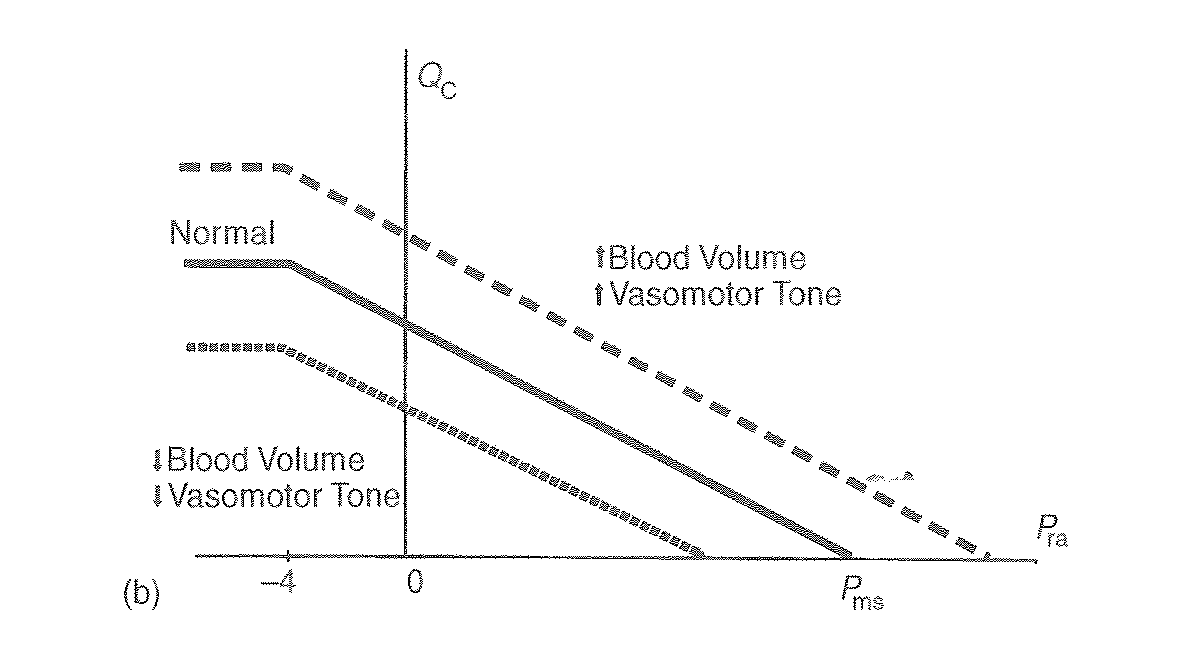 CV=18 CA
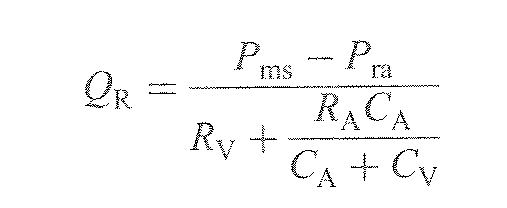 Regulace srdečního výdeje
Uzavřená smyčka
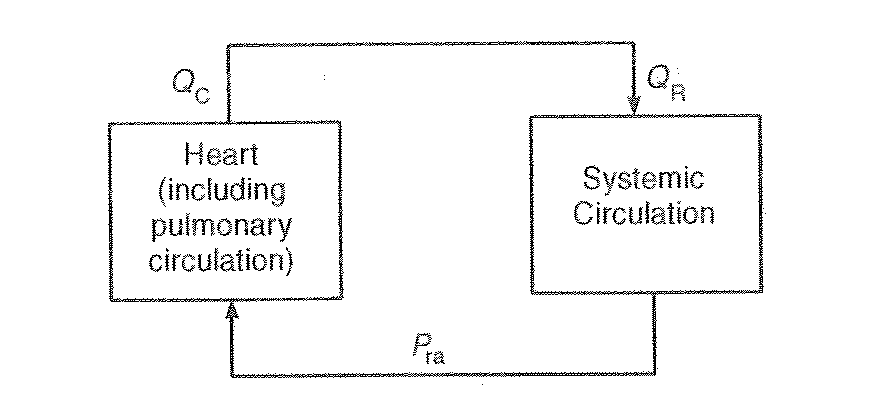 Sympatikus f
Vasodilatace, RA
venokonstrikce   CV   CA
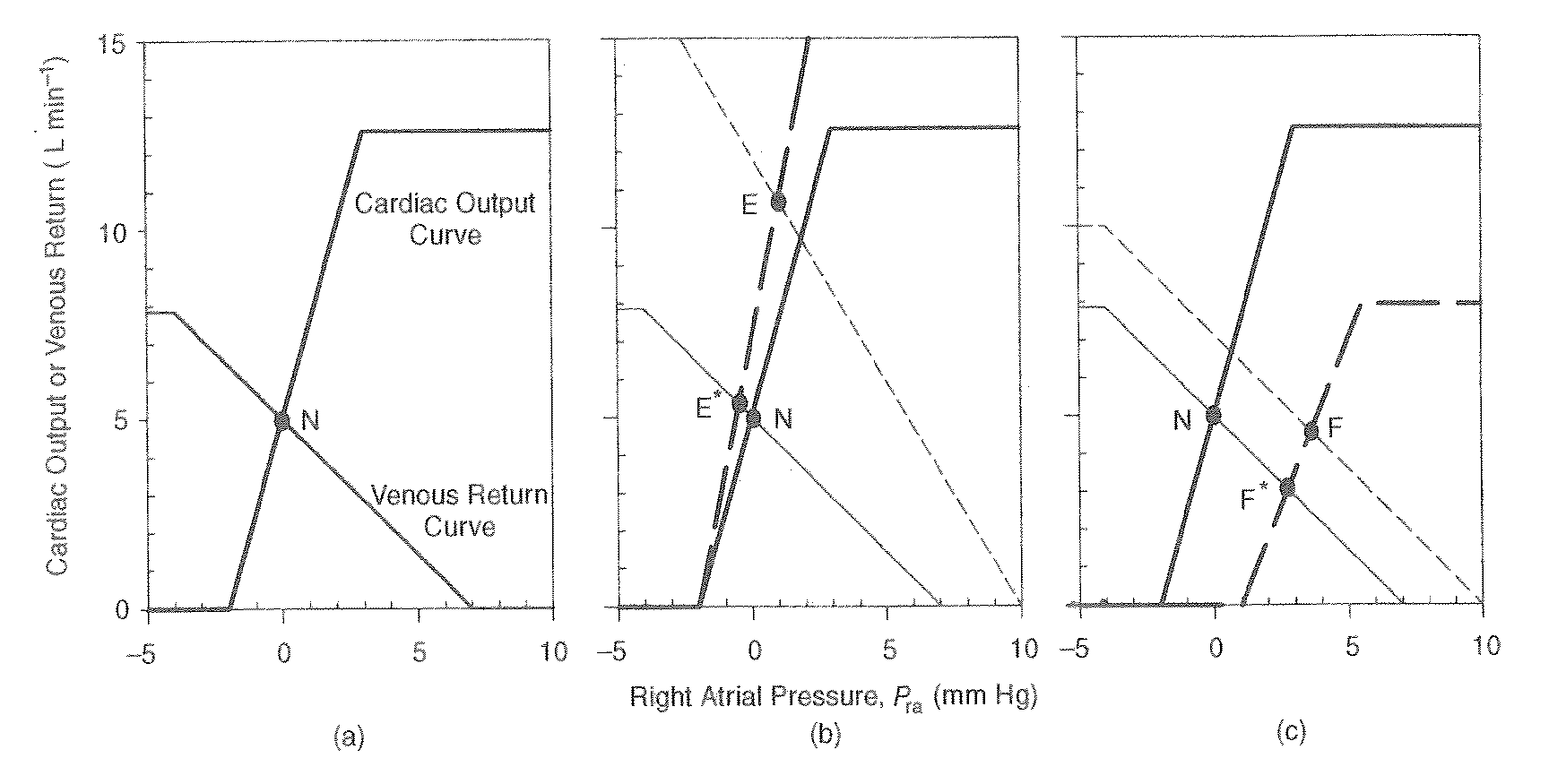 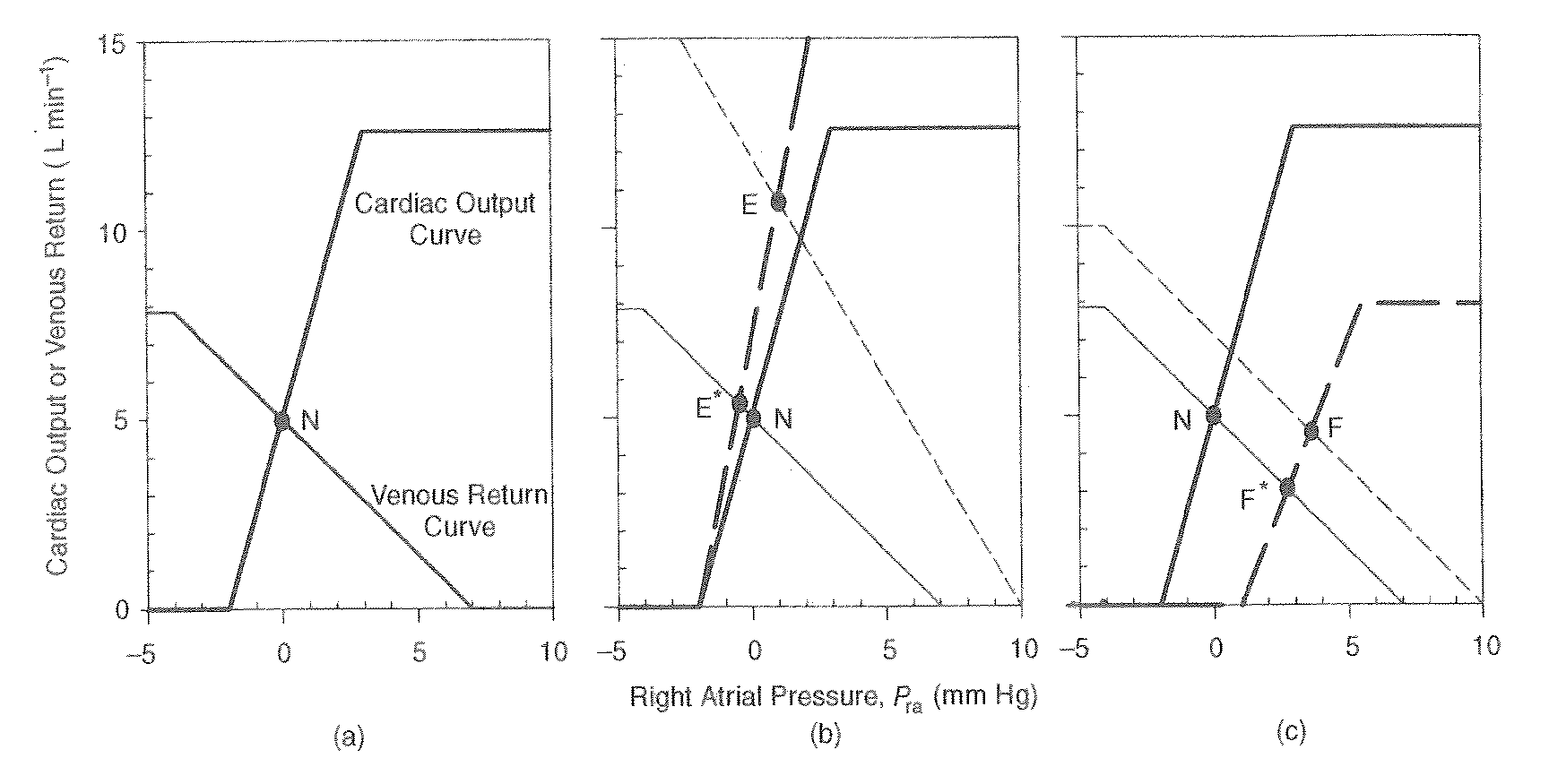 cvičení
Regulace srdečního výdeje
Venózní návrat
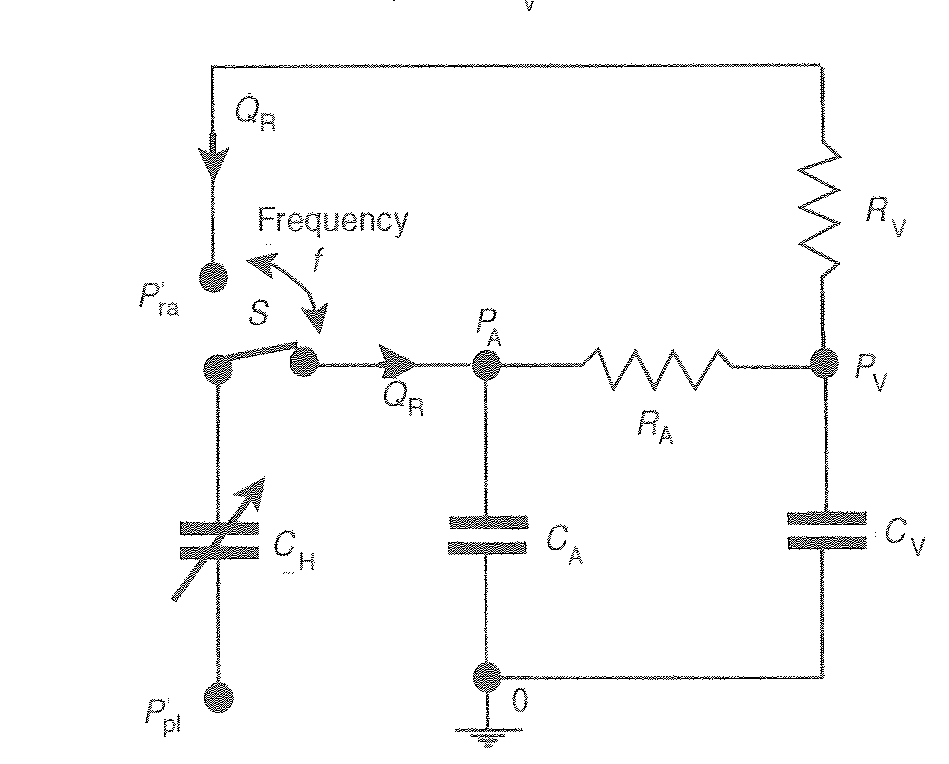 Mean systemic pressure Pms
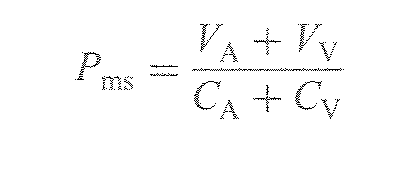 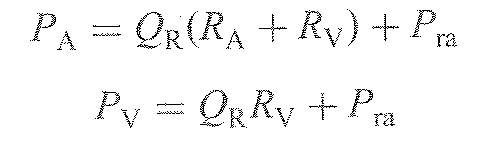 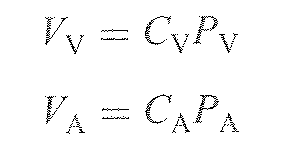 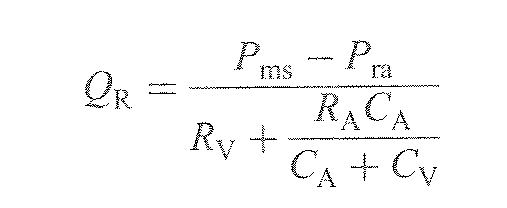 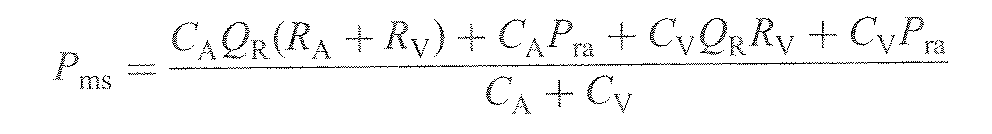 Regulace srdečního výdeje
Uzavřená smyčka
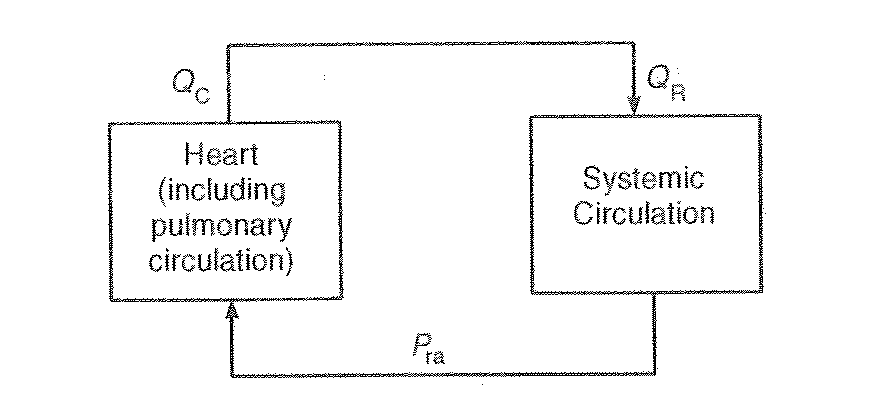 Sympatikus f
Vasodilatace, RA
venokonstrikce   CV   CA
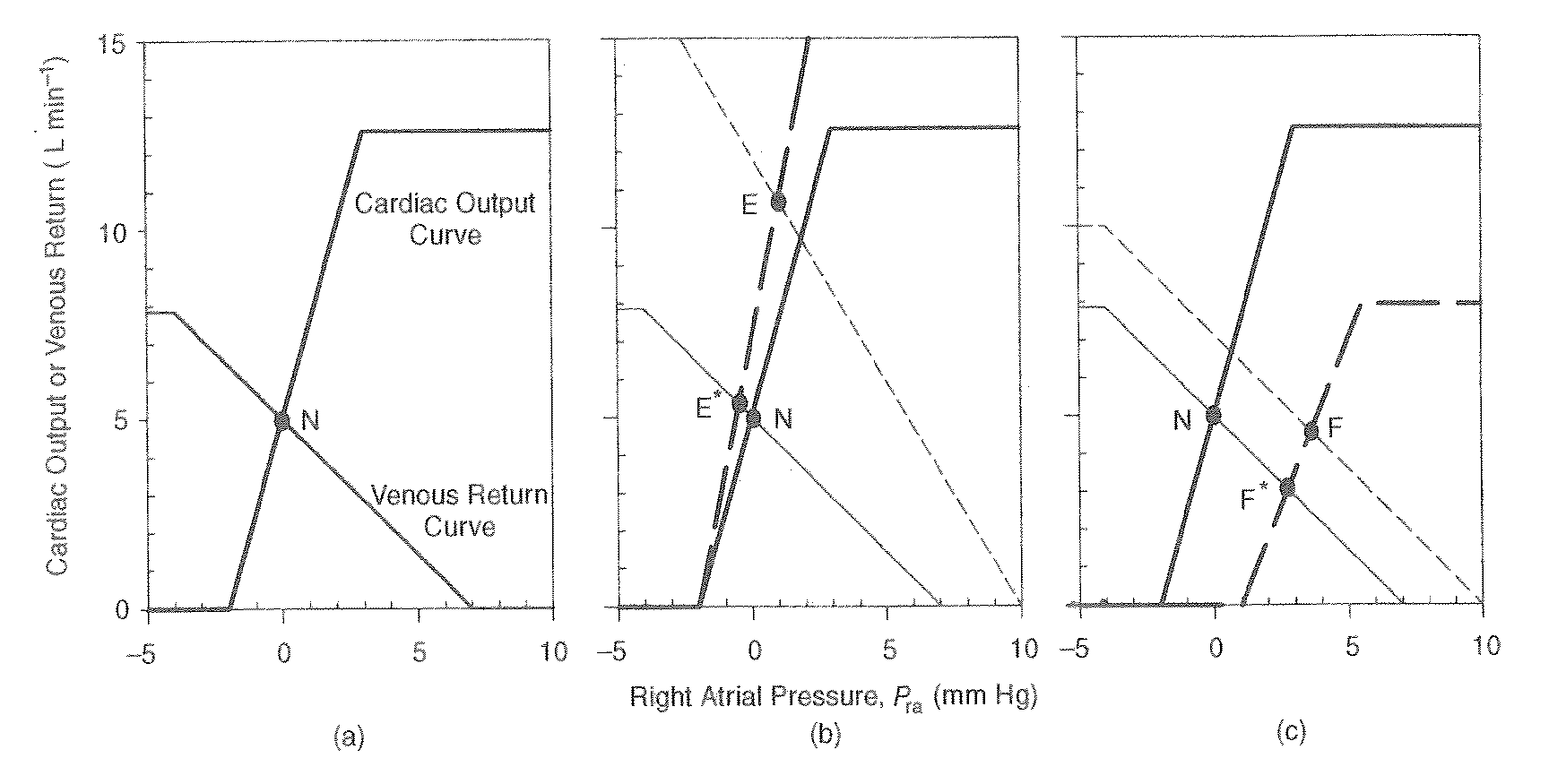 CS    CD
Vv    VA
cvičení
infarkt
Modelování cirkulačního systému
Konceptuální analýza
Modelování cirkulačního systému
Konceptuální model cirkulačního systému
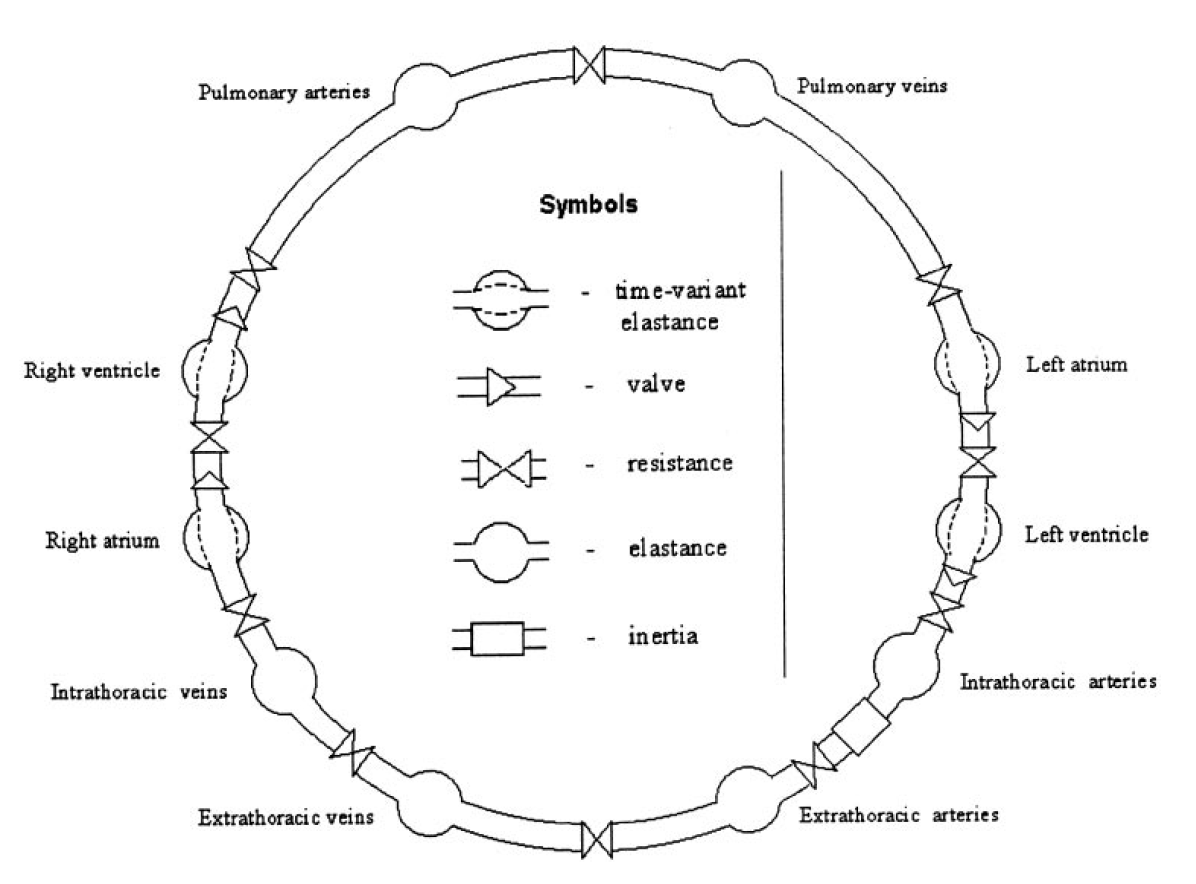 Modelování cirkulačního systému
v lékařském simulátoru METI
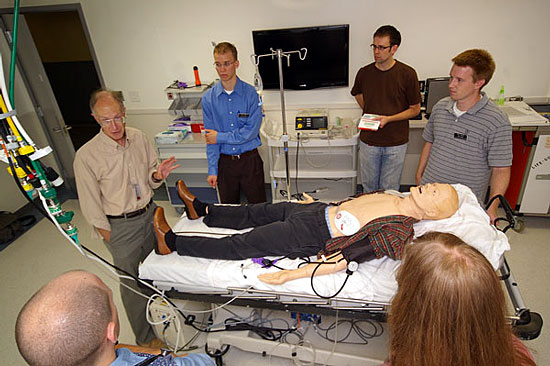 METI‘S Human Patient Simulator (HPS)
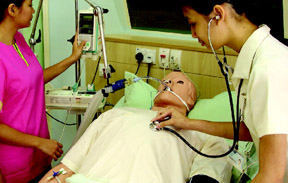 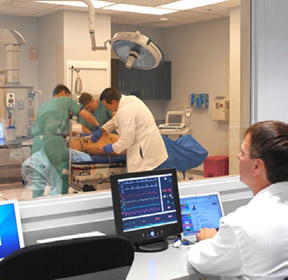 METI‘S Human Patient Simulator (HPS)
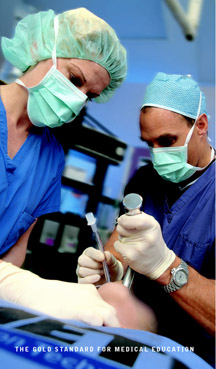 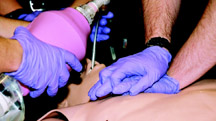 METI‘S Human Patient Simulator (HPS)
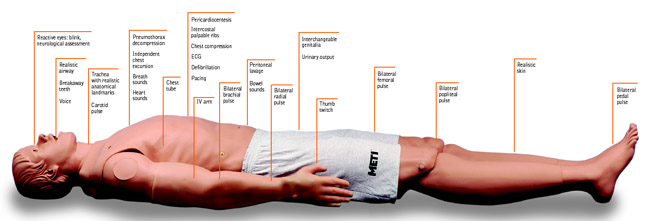 PATIENT MONITORING: 
Connects to standard patient monitors to display the following parameters: 
Arterial blood pressure 
Left ventricular pressure
Central venous pressure 
Right arterial pressure 
Right ventricular pressure
Pulmonary artery pressure 
 Thermodilution cardiac output 
 Pulmonary capillary occlusion pressure 
 Pulmonary artery catheter insertion 
NIBP 
5-lead ECG 
 SpO2 
Temperature 
 Inspired and expired gas concentrations and ventilatory mechanics can be measured and displayed on respiratory gas monitors
METI‘S Human Patient Simulator (HPS)
rozhraní
Model pacienta
Model pacienta
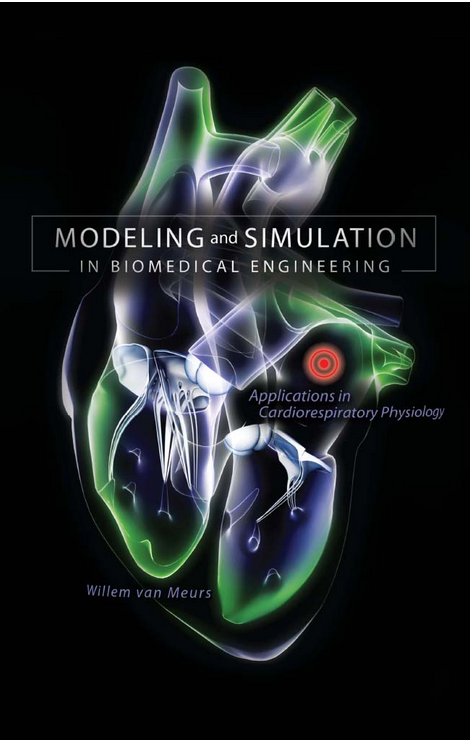 posluchači
Stavový automat
rozhraní
Model přístroje
Lékařský přístroj
učitel
rozhraní
simulátor
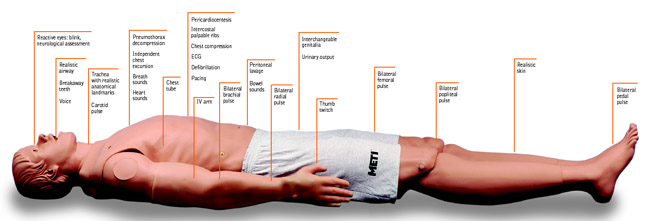 Figurína pacienta
Willem van Meurs:
Modeling and Simulation in Biomedical Engineering, Applications in Cardiorespiratory Physiology
Fyzikální analogie při modelování cirkulace
Konceptuální schéma
R - rezistence
R
C - kapacitor
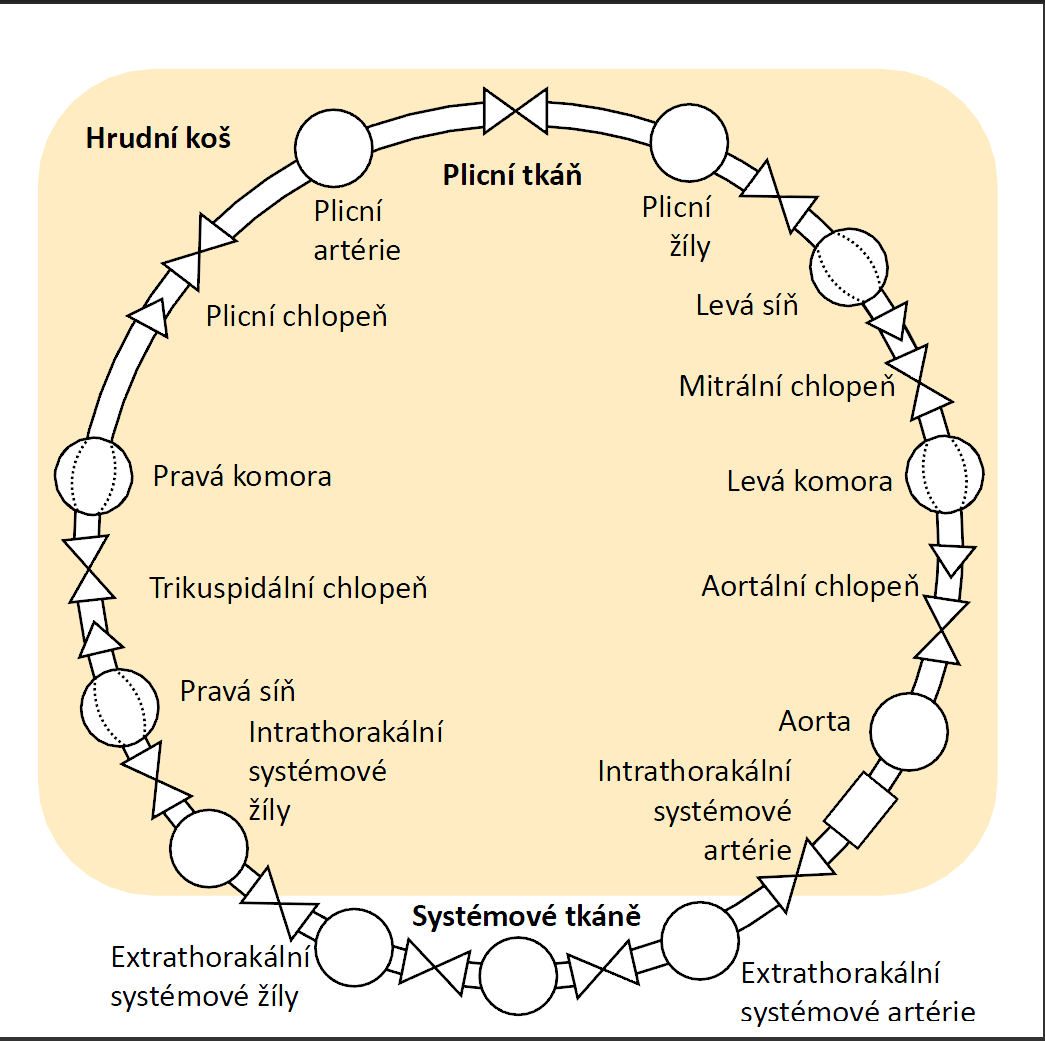 C
C
L - induktor
R
X - chlopeň
R
C
X
X
R
C
C
Kapacitory 
s proměnnou 
kapacitancí
X
R
X
R
C
C
R
L
C
R
R
C
C
C
R
R
Pulzní pumpa
Proměnné poddajnost resp. elasticita (C)
C
R
R
Zdroj tlaku
Definice komponent
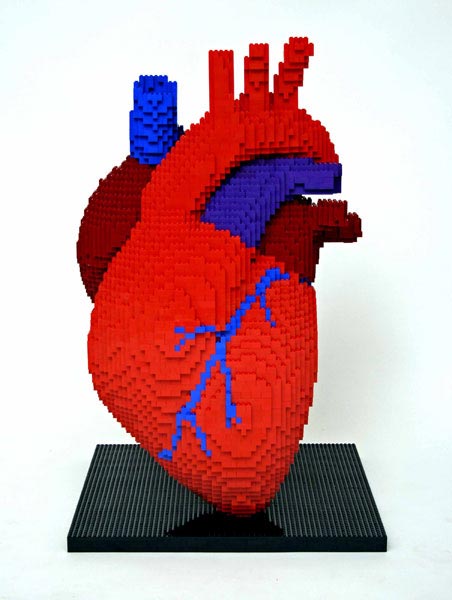 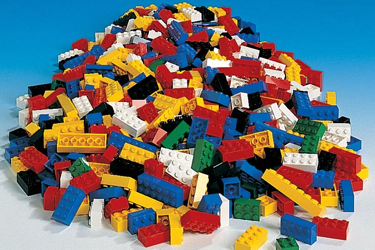 Brány - konektory pro propojení prvků
tok = průtok krve
úsilí = tlak krve
connector BloodFlowConnector "Connector for blood flow"
  flow Real Q "blood flow in ml/sec";
  Real Pressure "Pressure in torr";
end BloodFlowConnector;
connector BloodFlowInflow "Blood flow inflow"
  flow Real Q "blood inflow in ml/sec";
  Real Pressure "Pressure in torr";
end BloodFlowInflow;
connector BloodFlowOutflow "Blood flow outflow"
  flow Real Q "blood flow outflow in ml/sec";
  Real Pressure "Pressure in torr";
end BloodFlowOutflow;
Co mají odpory a induktory  společného?
Inflow/Outflow Connectors
flow Real Q
flow Real Q
Real Pressure
Real Pressure
partial model BloodFlowOnePort
  BloodFlowInflow Inflow;
  BloodFlowOutflow Outflow;
  Real PressureDrop;
  Real BloodFlow;
equation 
  PressureDrop=Inflow.Pressure - Outflow.Pressure;
  Inflow.Q + Outflow.Q=0; //nehromadí se krev!!
  BloodFlow=Inflow.Q;
end BloodFlowOnePort;
Fyzikální analogie při modelování cirkulace
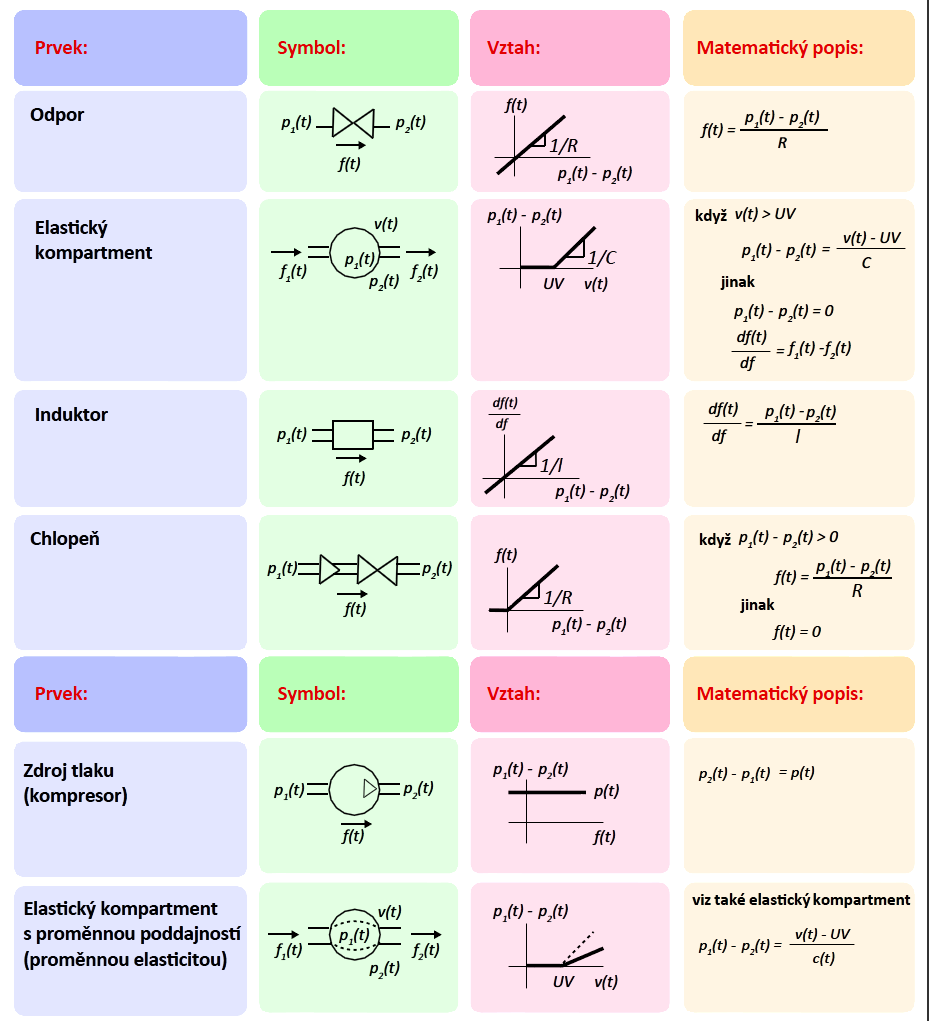 průtok
tlak
Rezistence
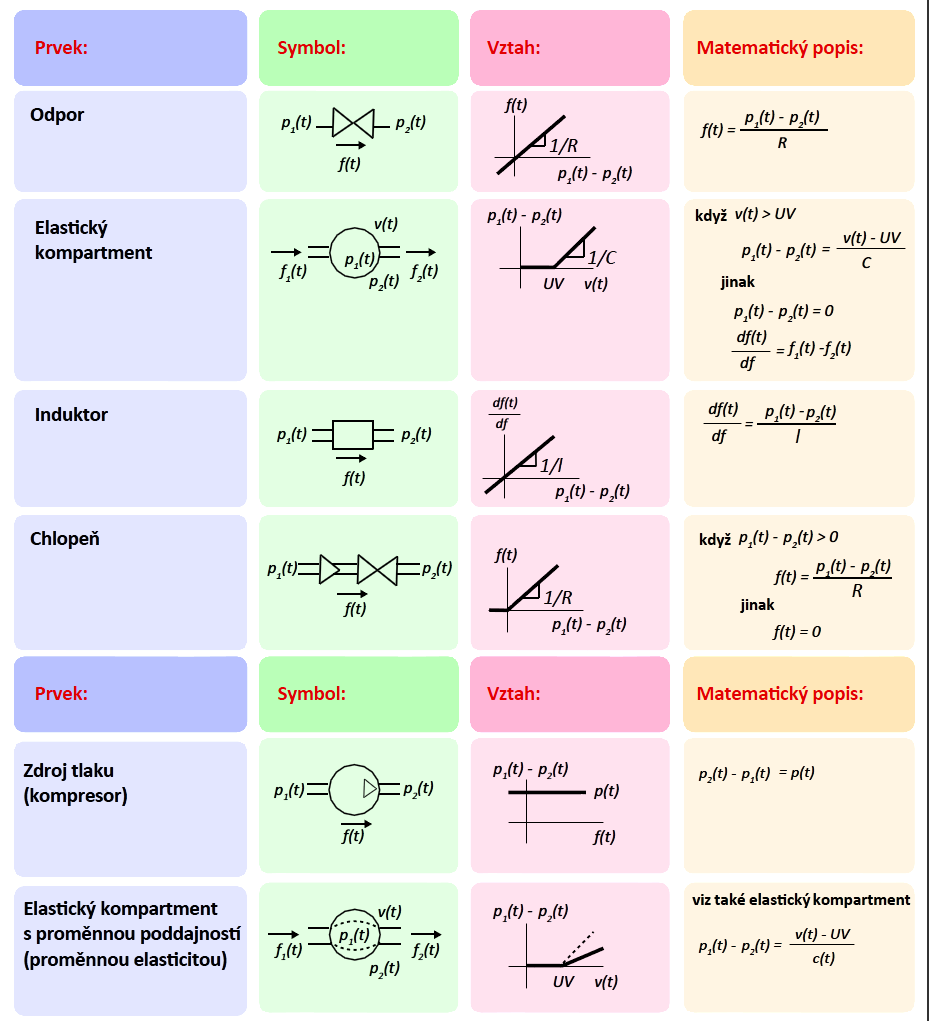 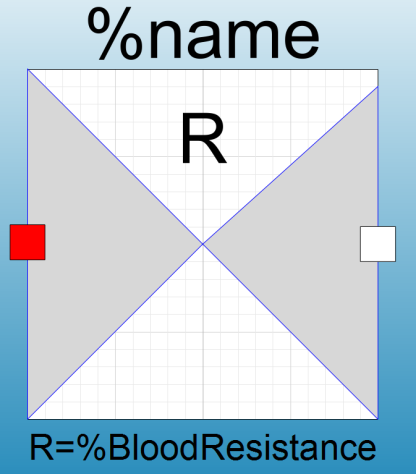 model BloodResistor
  parameter Real BloodResistance(start=1) "resistance in torr sec/ml";
  extends BloodFlowOnePort;
equation 
  PressureDrop=BloodFlow*BloodResistance;
end BloodResistor;
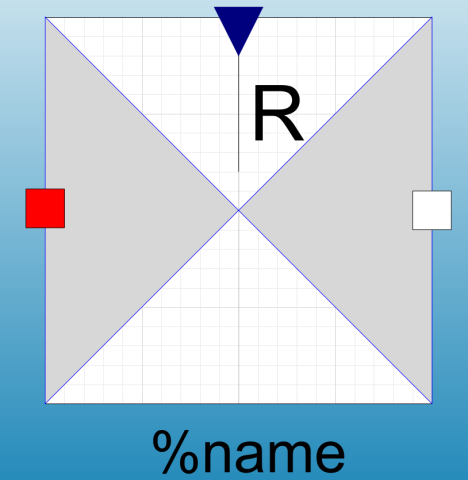 model VariableBloodResistor
  extends BloodFlowOnePort;
  Modelica.Blocks.Interfaces.RealInput BloodResistance "in torr sec/ml“;
equation 
  PressureDrop=BloodFlow*BloodResistance;
end VariableBloodResistor;
Rezistence
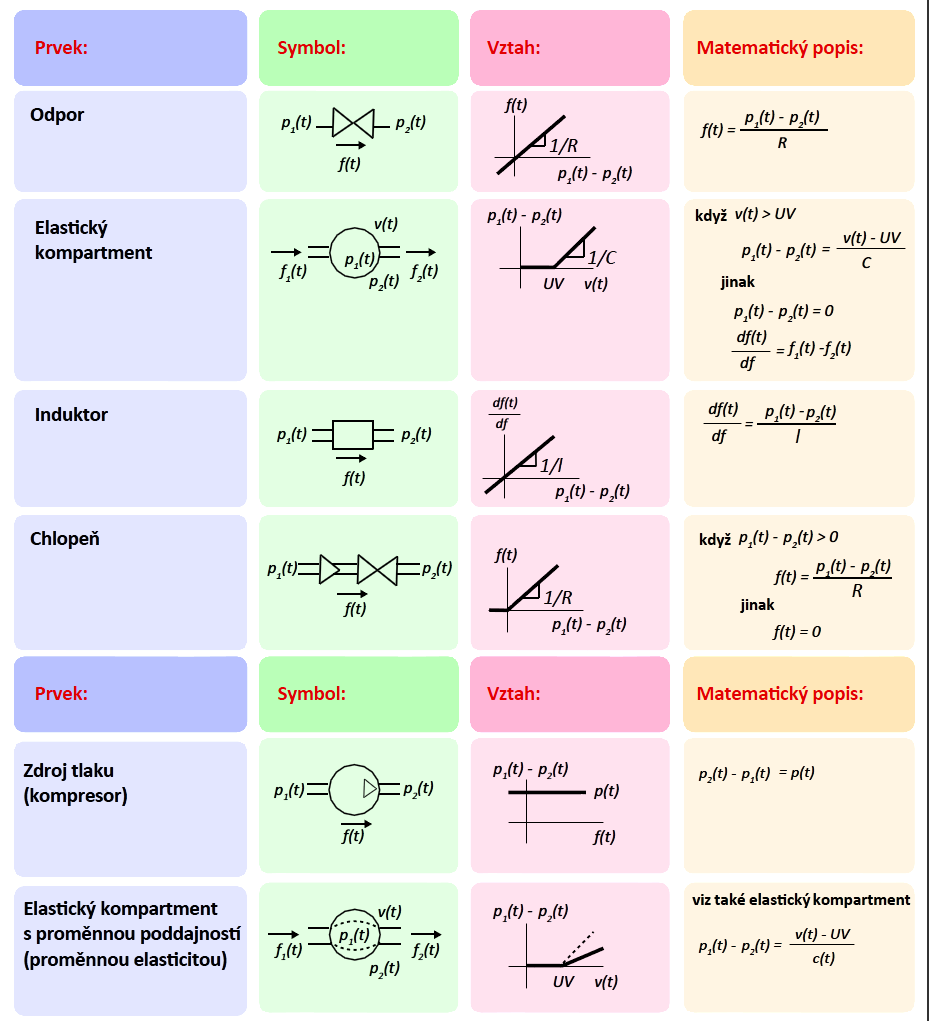 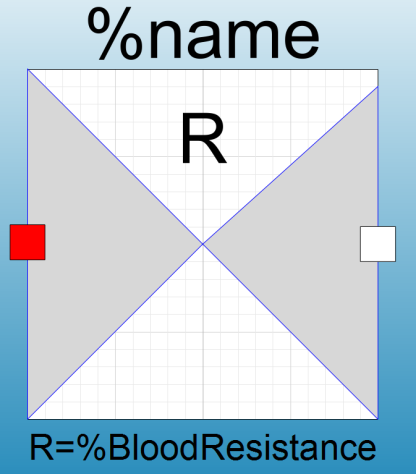 model BloodResistor
  parameter Real BloodResistance(start=1) "resistance in torr sec/ml";
  extends BloodFlowOnePort;
equation 
  PressureDrop=BloodFlow*BloodResistance;
end BloodResistor;
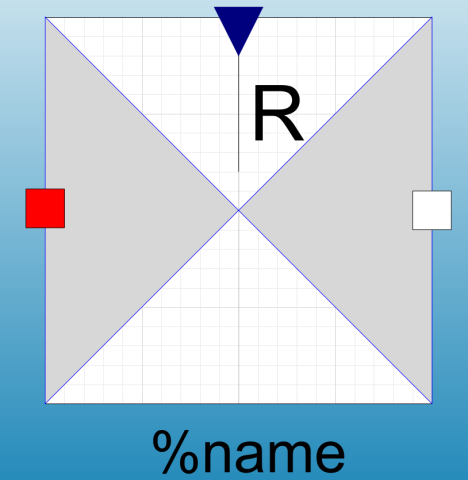 model VariableBloodResistor
  extends BloodFlowOnePort;
  Modelica.Blocks.Interfaces.RealInput BloodResistance "in torr sec/ml“;
equation 
  PressureDrop=BloodFlow*BloodResistance;
end VariableBloodResistor;
Rezistence
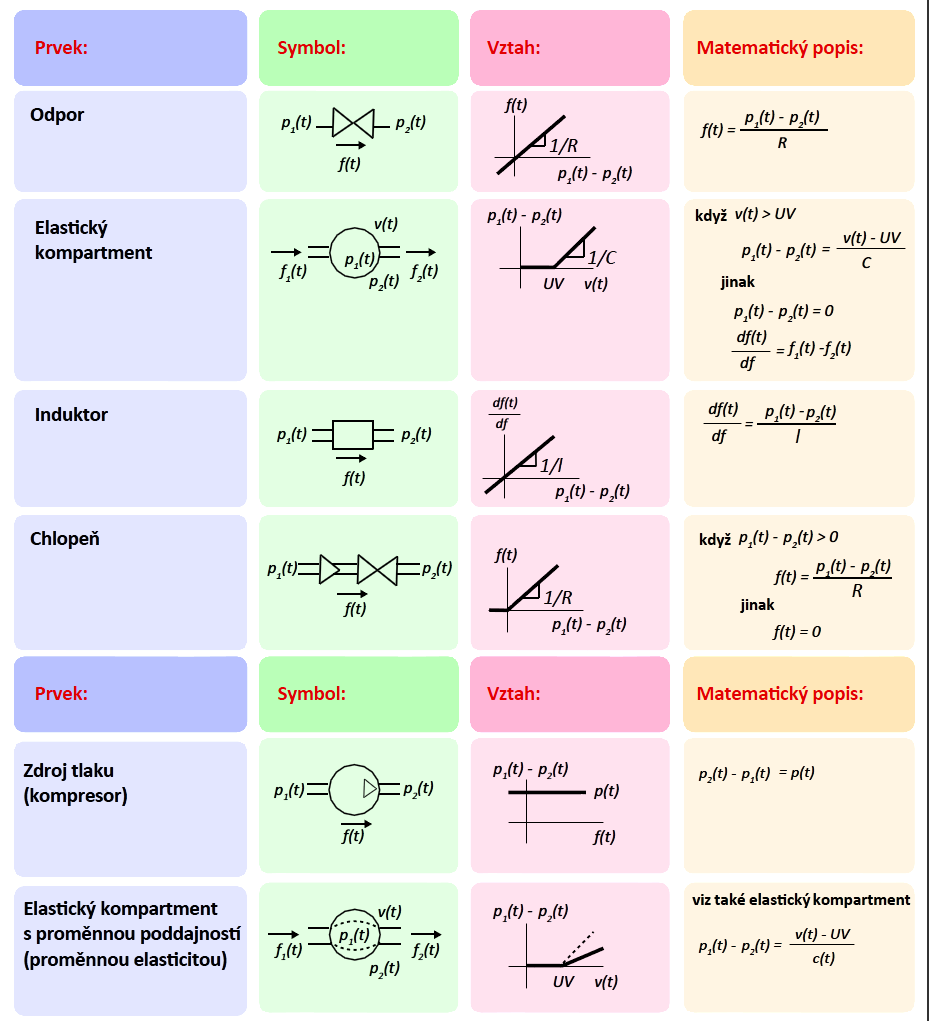 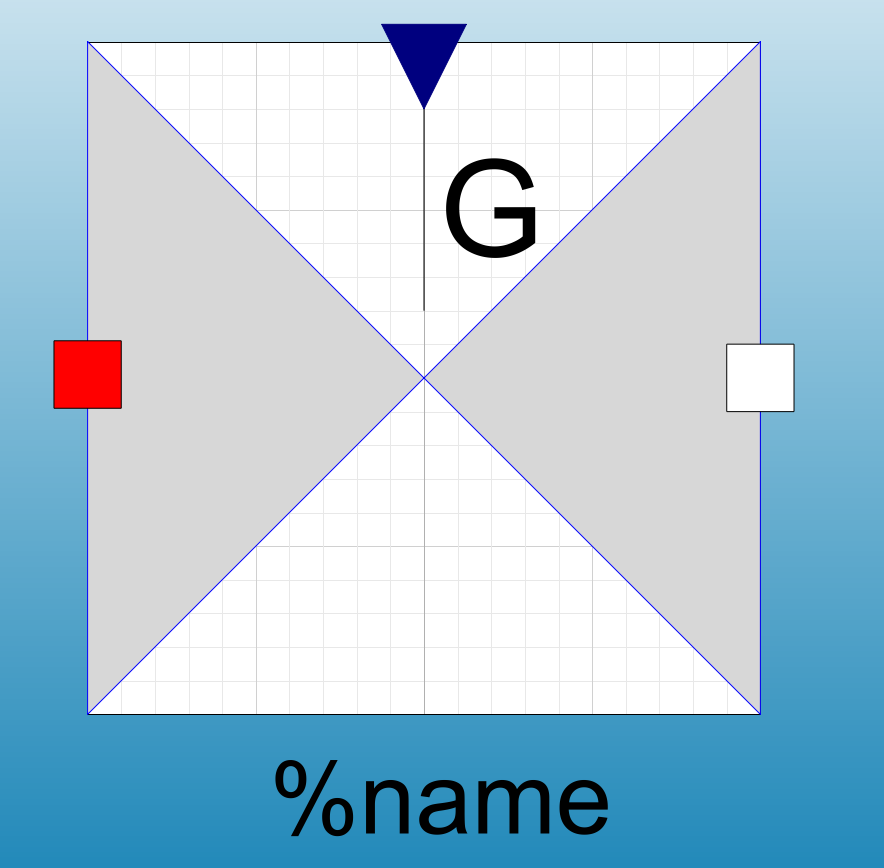 model VariableBloodConductance
  extends BloodFlowOnePort;
  Modelica.Blocks.Interfaces.RealInput BloodConductance "in torr ml/sec“;
equation 
  PressureDrop*BloodConductance=BloodFlow;
end VariableBloodConductance;
Induktor  (setrvačnost proudu krve)
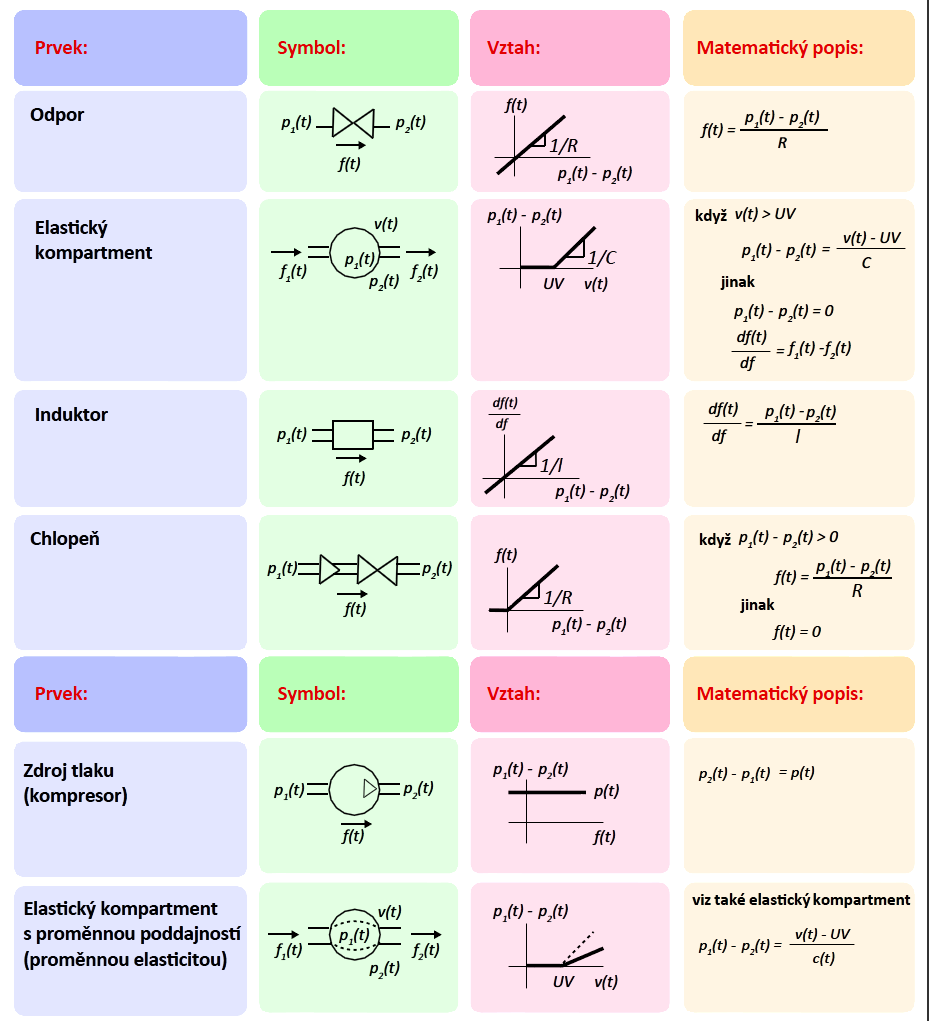 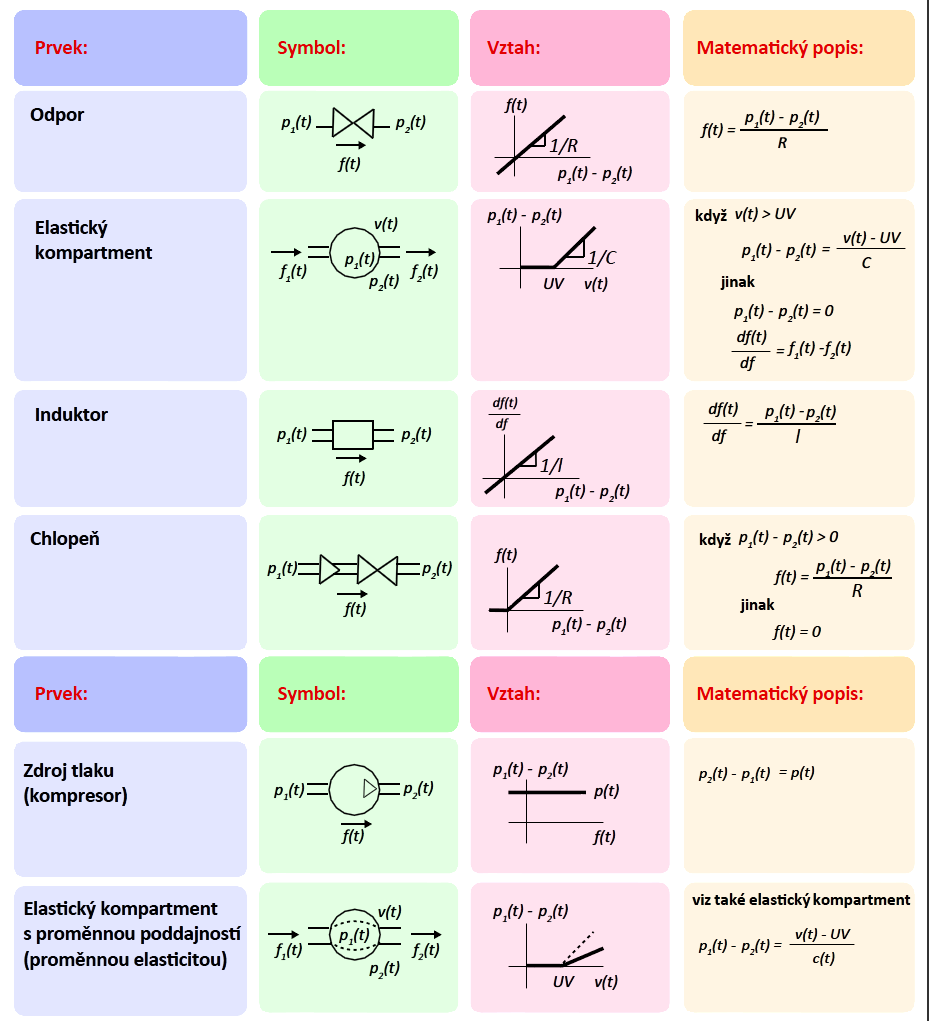 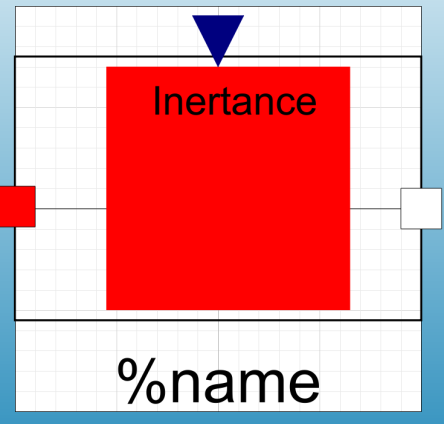 model Inductor
  extends BloodFlowOnePort;
  Modelica.Blocks.Interfaces.RealInput Inertance "in torr * sec^2/ml“;
equation 
  PressureDrop=der(BloodFlow)*Inertance;
end Inductor;
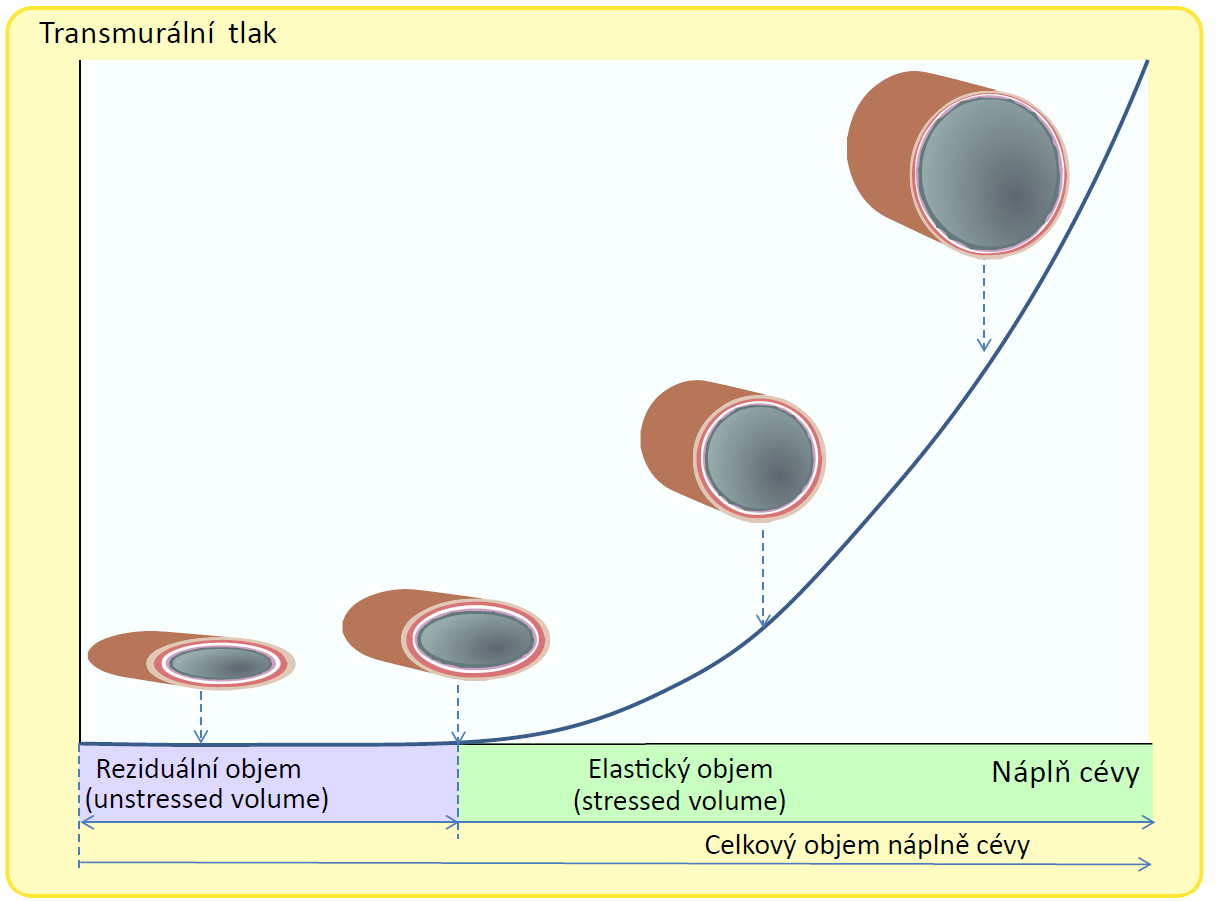 Kapacitor 
– elastický kompartment
Kapacitor – elastický kompartment
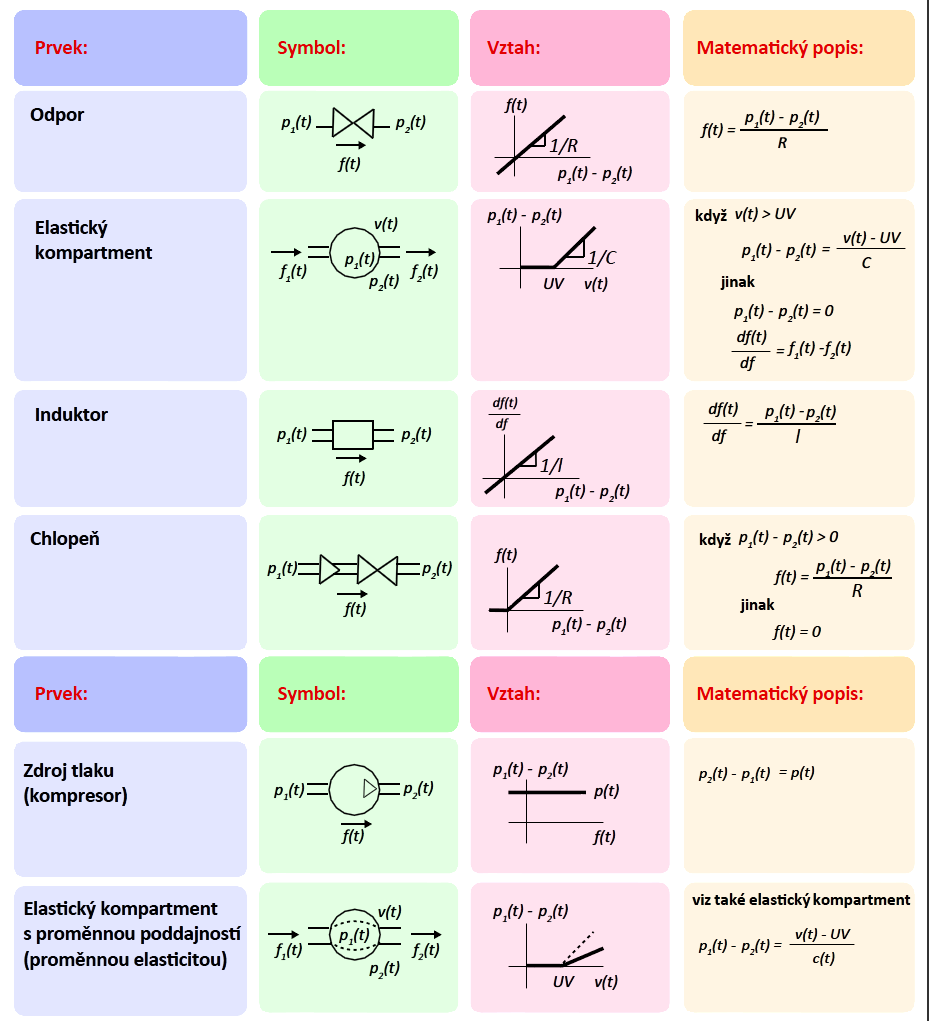 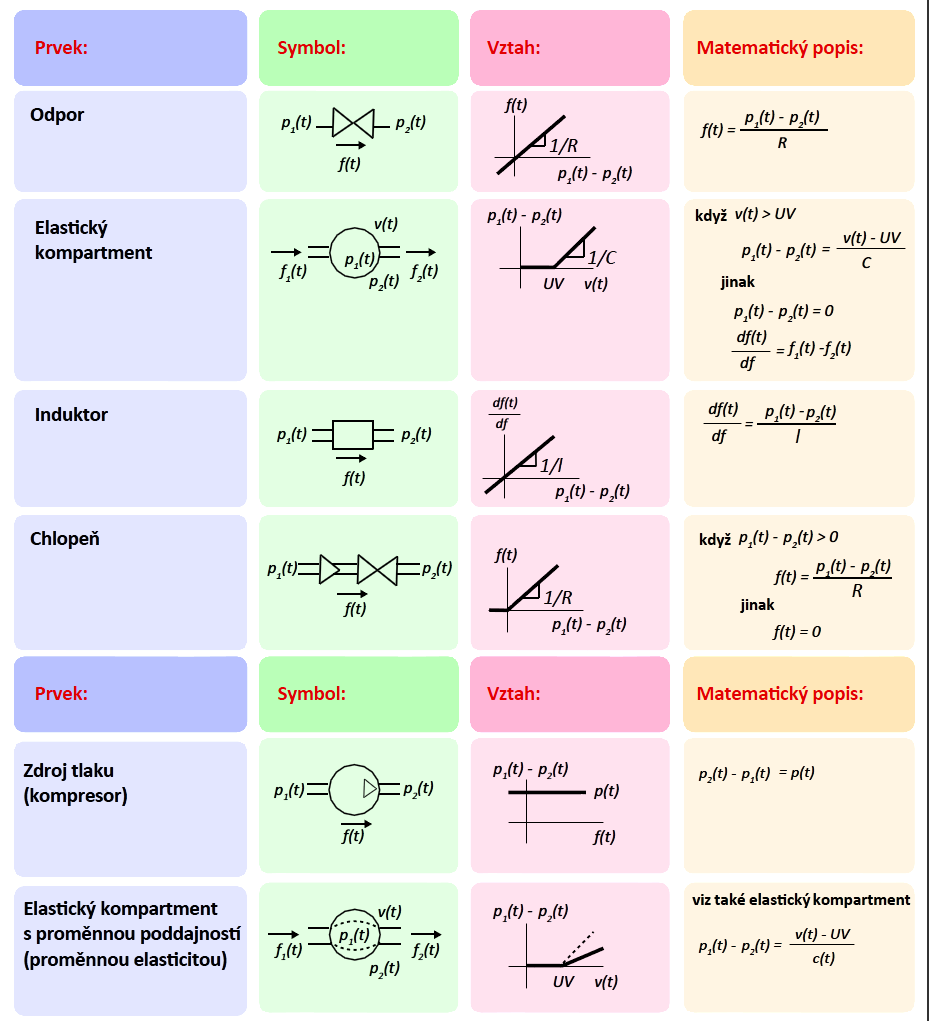 TransmuralPressure
Pext
Unstressed
volume
Stressed
volume
TransmuralPressure= Pressure - Pext
Pressure
Volume
Kapacitor – elastický kompartment
model BloodElasticCompartment  "Elastic compartment with unstressed volume"
  Modelica.Blocks.Interfaces.RealInput Elastance "\"in torr/ml\"";
  Modelica.Blocks.Interfaces.RealOutput Volume(start=V0);
  Modelica.Blocks.Interfaces.RealInput ExternalPressure "\"in torr\"";
  Modelica.Blocks.Interfaces.RealInput UnstressedVolume "in ml";
  Modelica.Blocks.Interfaces.RealOutput Pressure "Blood pressure in torr";
  BloodFlowConnector bloodFlowInflow;
  BloodFlowOutflow bloodFlowOutflow;
  Modelica.Blocks.Interfaces.RealOutput StressedVolume(start=V0);
  parameter Real V0=1 "initial volume in ml";
  Real TransmuralPressure;
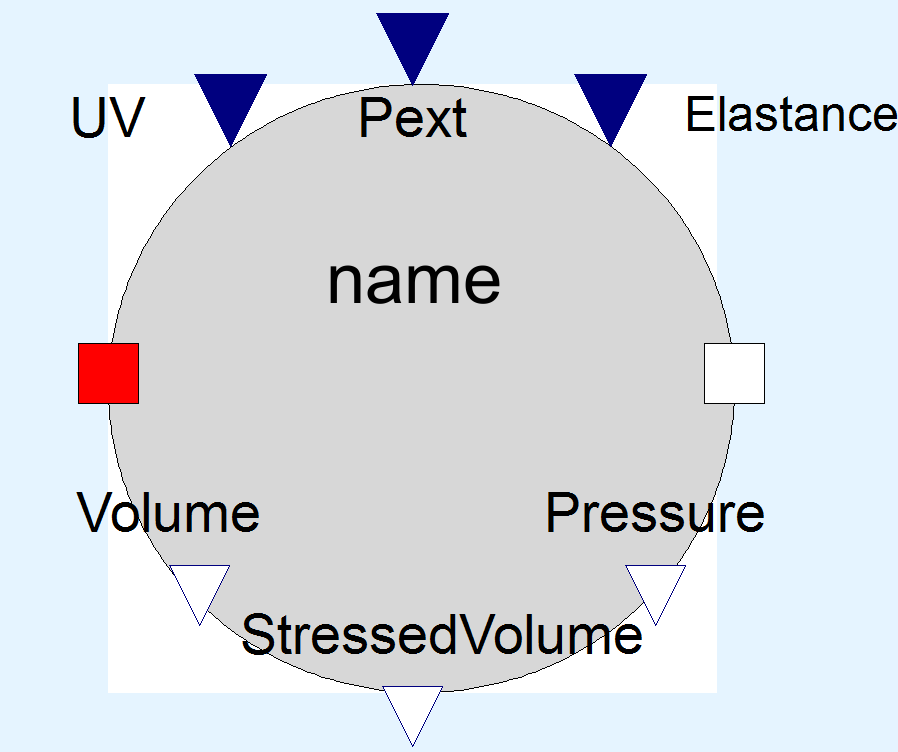 Kapacitor – elastický kompartment
equation 
  bloodFlowInflow.Pressure=bloodFlowOutflow.Pressure;
  bloodFlowInflow.Pressure=Pressure;
  TransmuralPressure=Pressure - ExternalPressure;
  der(Volume)=bloodFlowInflow.Q + bloodFlowOutflow.Q;
  StressedVolume=Volume - UnstressedVolume;
  if StressedVolume > 0 then
    TransmuralPressure=Elastance*StressedVolume;
  else
    TransmuralPressure=0;
  end if;
end BloodElasticCompartment;
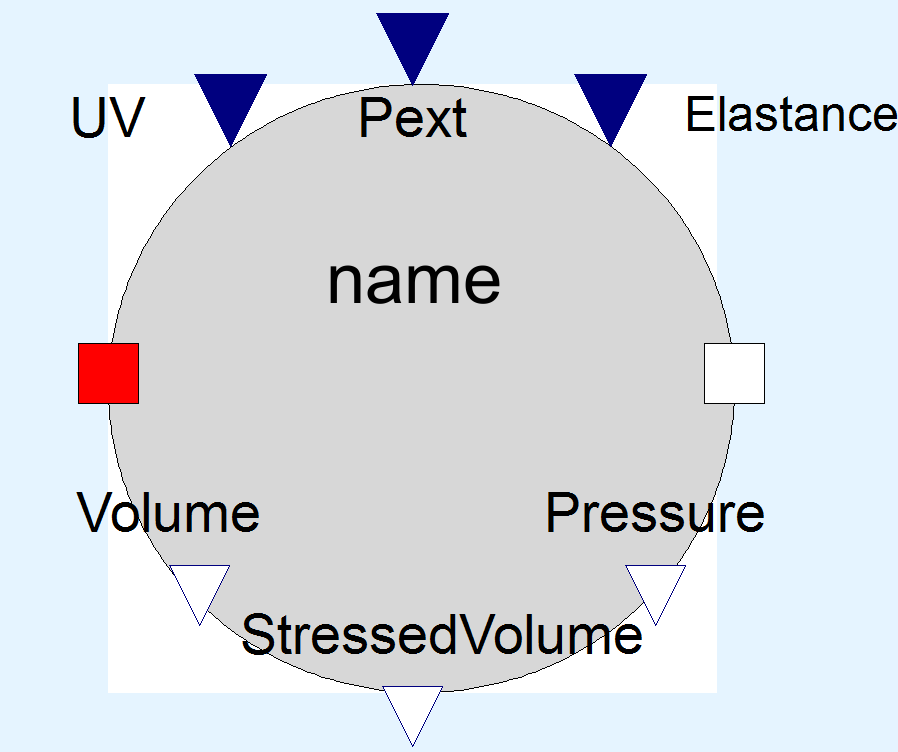 Chlopeň
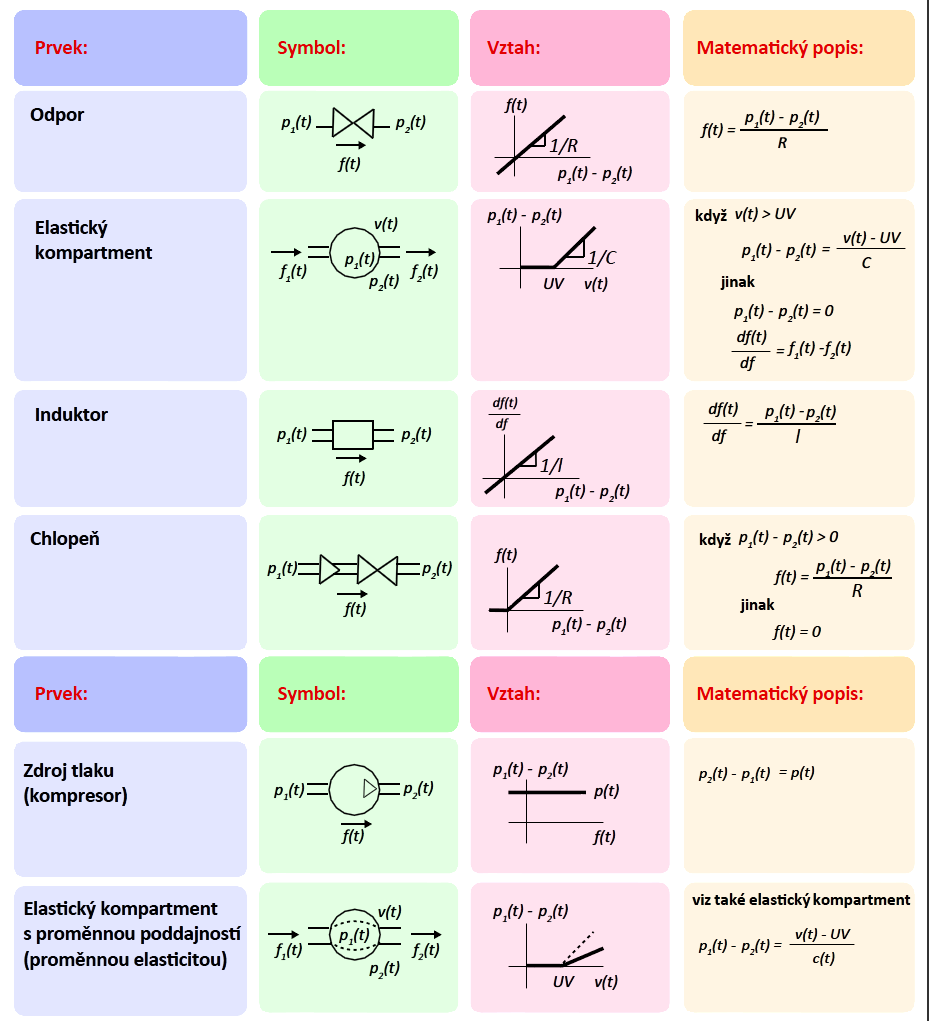 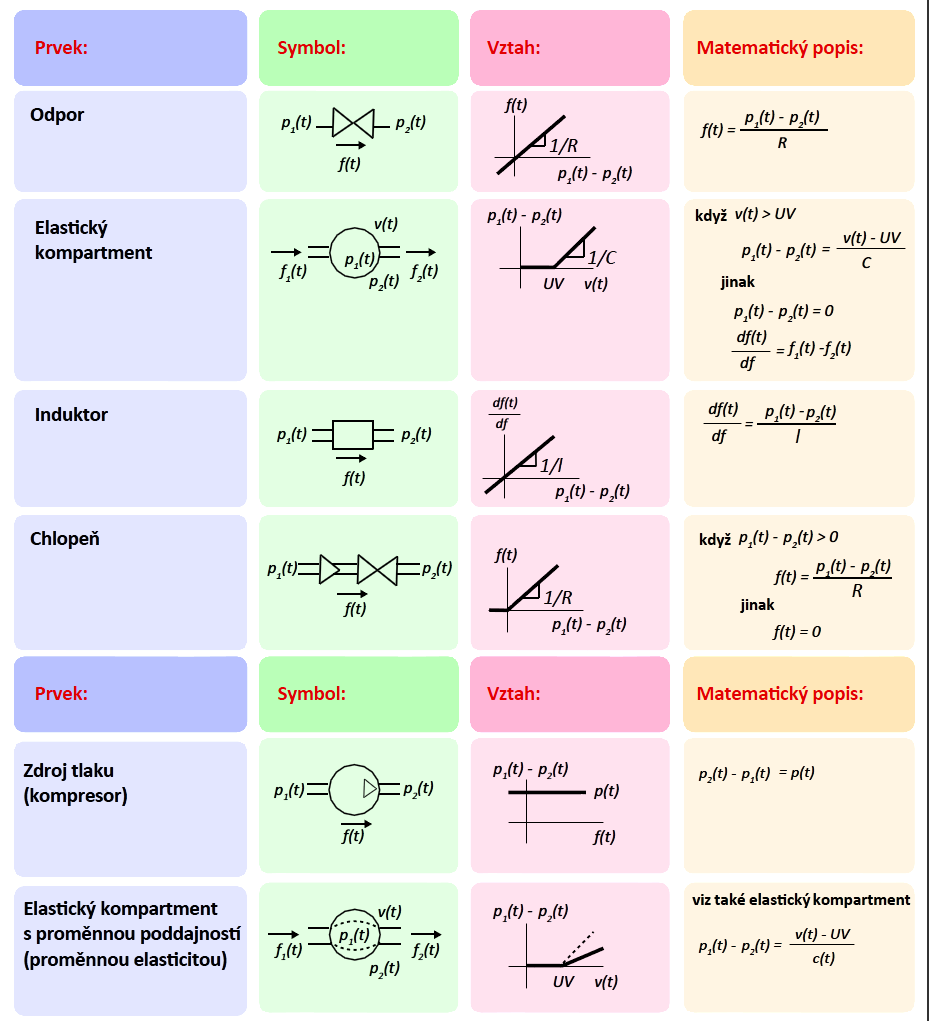 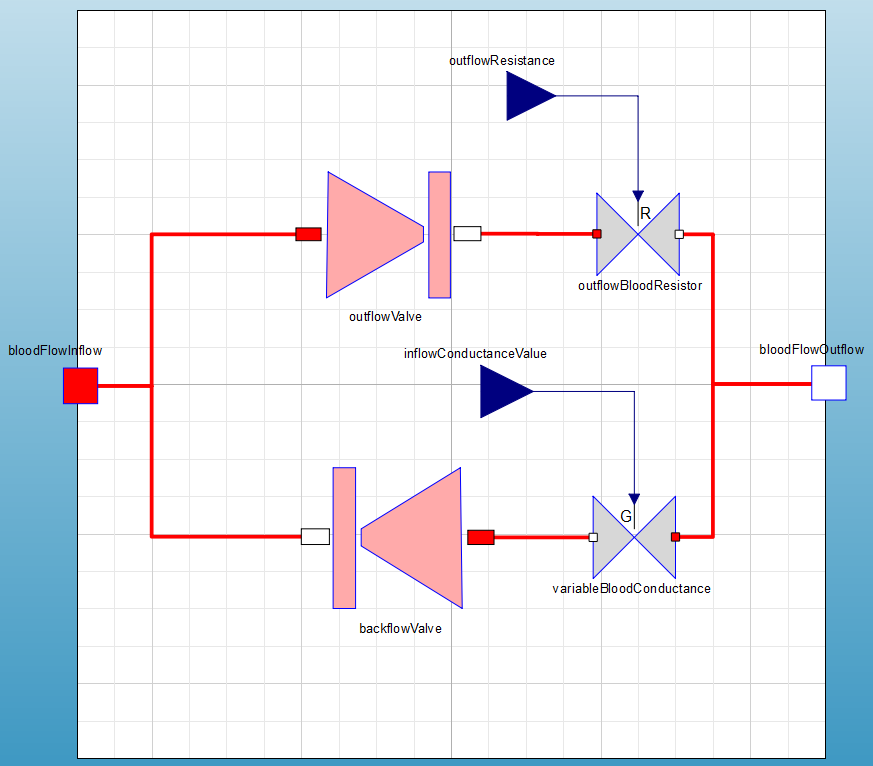 Elasický kompartment s proměnnou poddajností (resp. elasticitou)
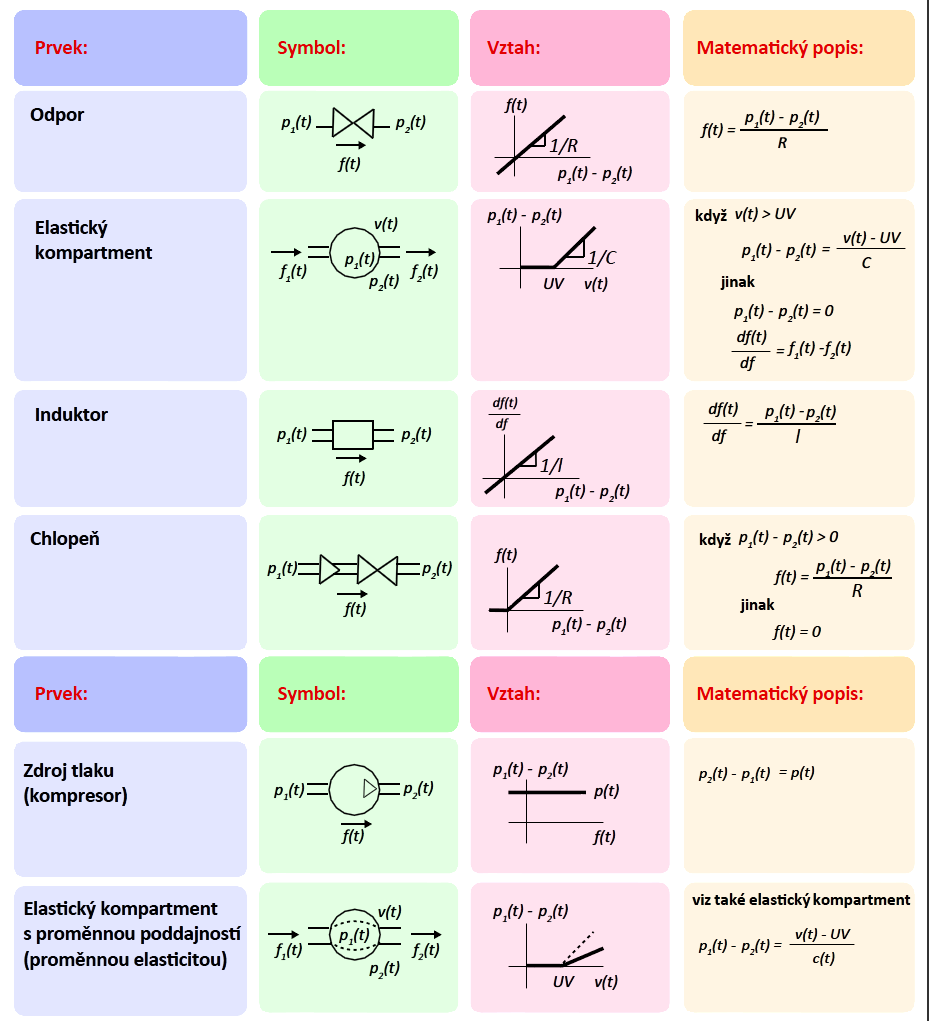 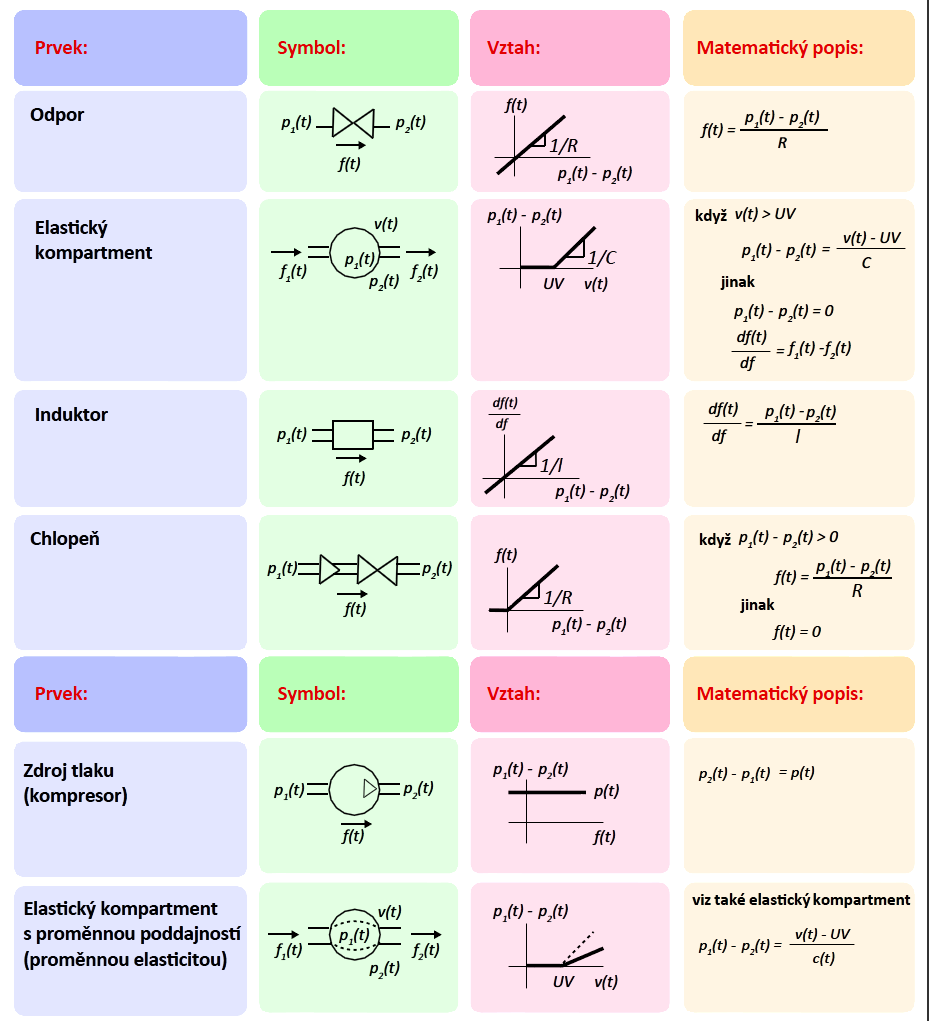 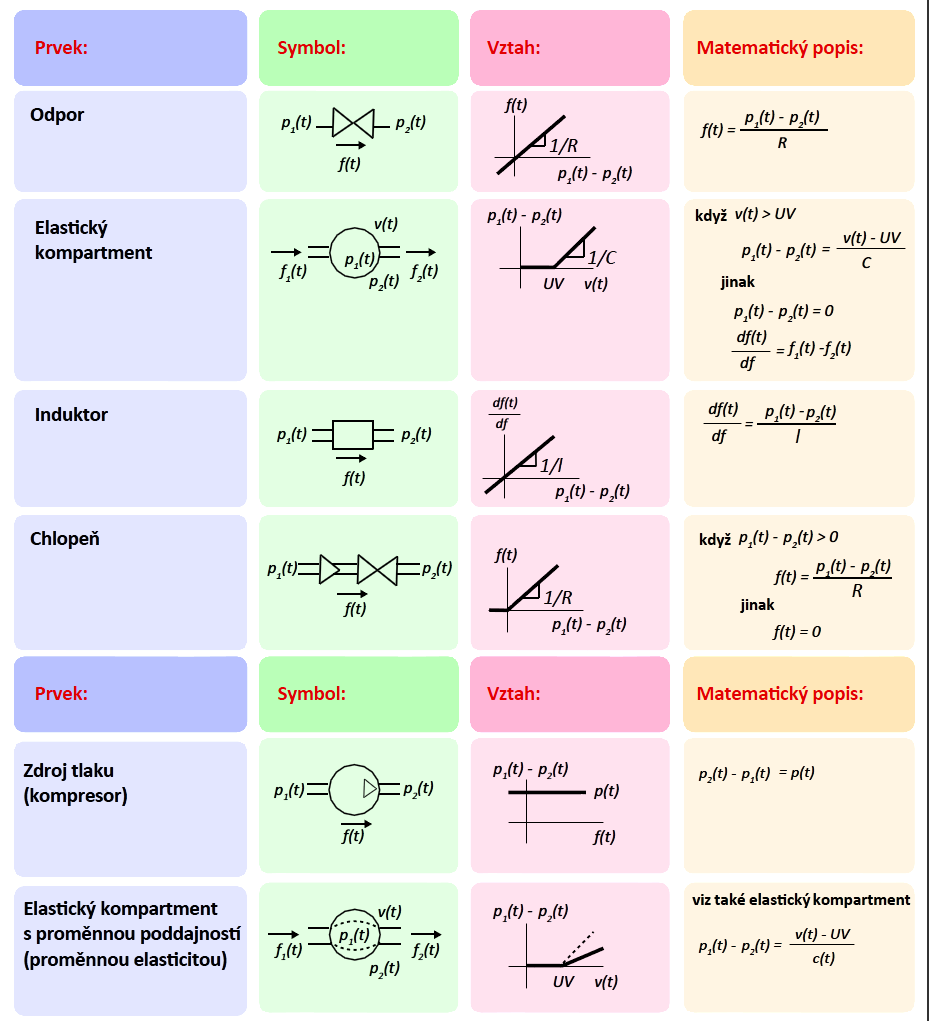 Proměnná Elastance
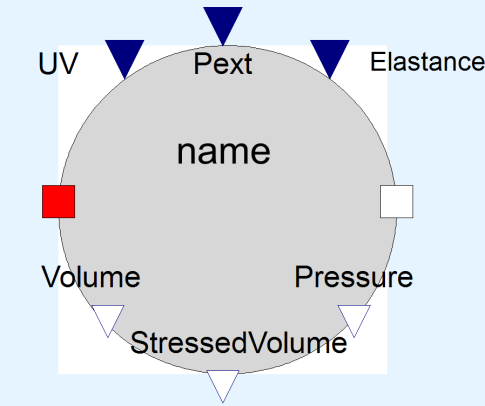 Modelování činnosti síní a komor
Využití implicitních rovnic Ideální dioda, Ideální chlopeň
v= p2- p1 = 0
p2
p1
i
i
v= p2- p1 <= 0
v=0
když i >= 0
p2
p1
i = 0
v
i=0
když v =< 0
i
v
Využití implicitních rovnic Ideální dioda, Ideální chlopeň
v= p2- p1 = 0
p2
p1
i
i
v= p2- p1 <= 0
s> 0
p2
p1
i = 0
v
s= 0
s<0
= 0 : s<0
= s : s<0
i
v
= s : s>=0
= 0 : s>=0
s
Využití implicitních rovnic Ideální dioda, Ideální chlopeň
v
v=0
s
i
v=s
s> 0
i=s
i
i=0
v
s
s= 0
s<0
= 0 : s<0
= s : s<0
i
v
= s : s>=0
= 0 : s>=0
s
Využití implicitních rovnic Ideální dioda, Ideální chlopeň
open=false
open=true
v
v=0
s
i
model IdealDiode „An Ideal Diode“
        extends Modelica.Electrical.Analog.Interface.OnePort;
protected
        Real  s „Parametric independent variable“
         Boolean  open;
equation
         open = s>0;
         v = if open then 0 else s;
         i = if open then s else 0;
end IdealDiode
v=s
s> 0
i=s
i
v
i=0
s
s= 0
s<0
= 0 : s<0
= s : s<0
i
u
= s : s>=0
= 0 : s>=0
s
Chlopeň
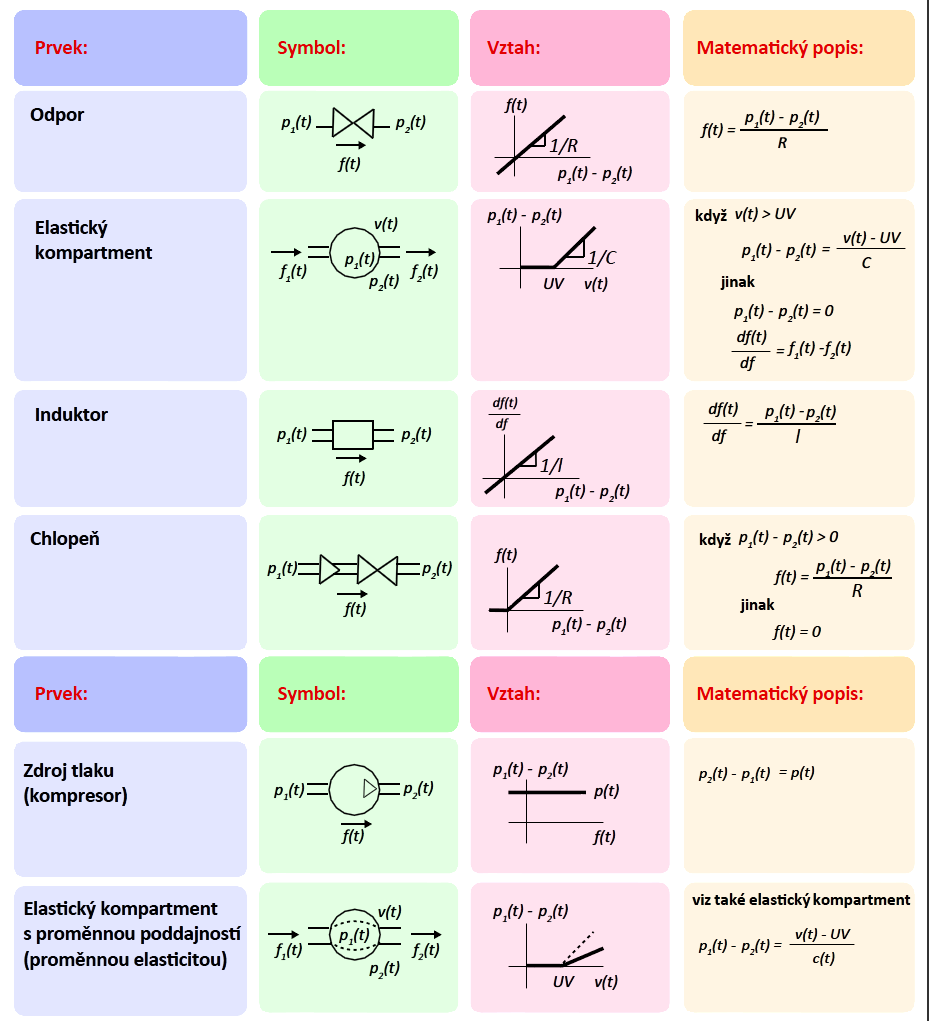 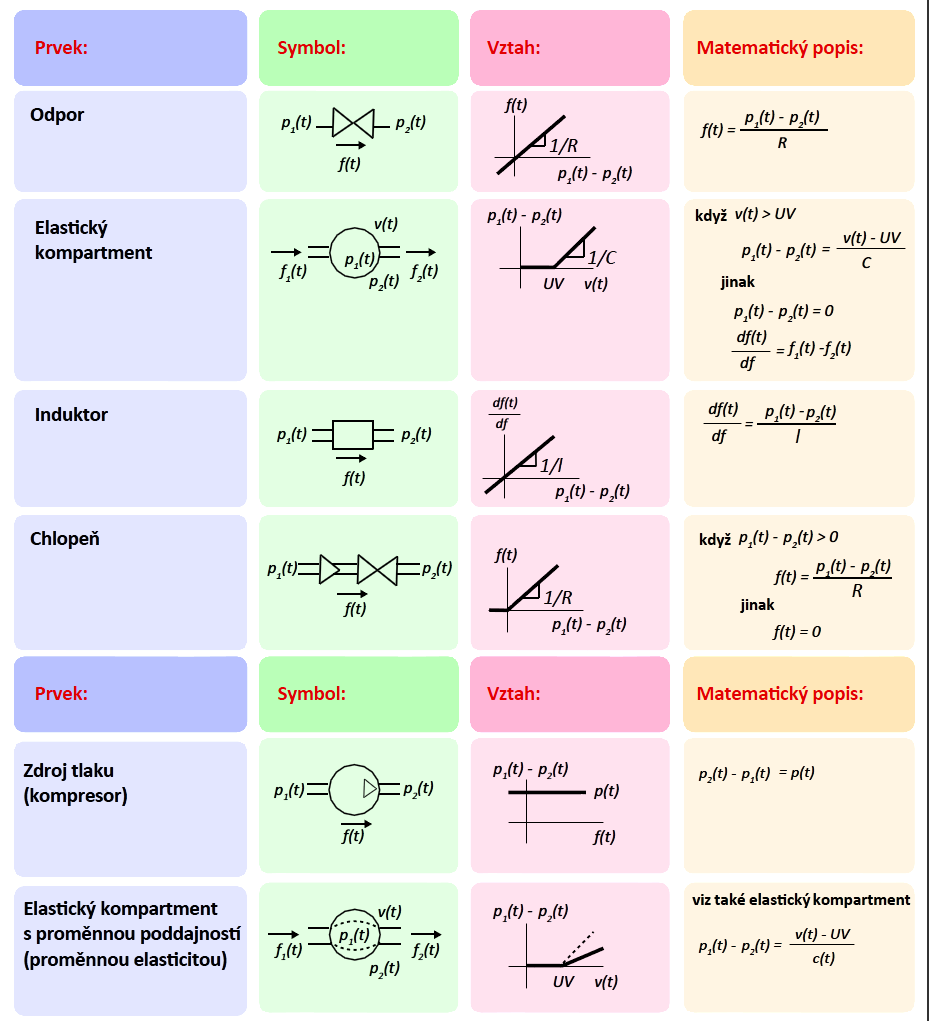 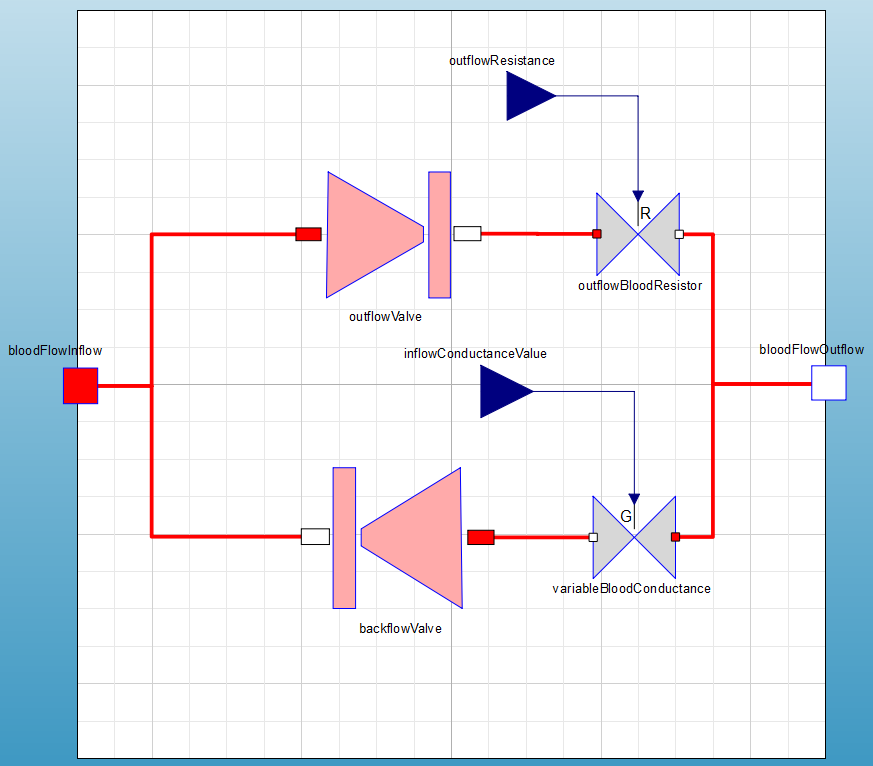 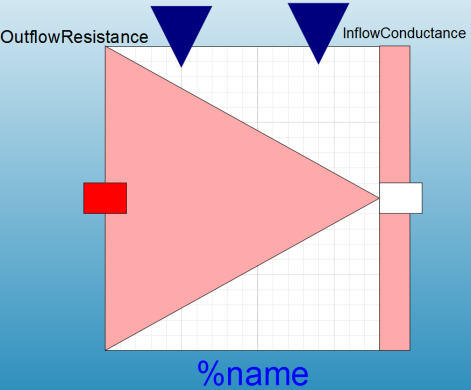 Valve
model Valve
        BloodFlowInflow bloodFlowInflow;
        BloodFlowOutflow bloodFlowOutflow;
        Real q;
        Real dp;
        Boolean open(start=true);
        Real passableVariable;
equation 
        bloodFlowInflow.Q + bloodFlowOutflow.Q=0;
        q=bloodFlowInflow.Q;
        dp=bloodFlowInflow.Pressure - bloodFlowOutflow.Pressure;
        open=passableVariable > 0;
        if open then
                  dp=0;
                  q=passableVariable;
        else
                 dp=passableVariable;
                 q=0;
          end if;
end Valve;
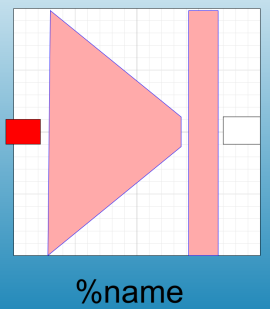 Délka srdečních intervalů
model HeartIntervals
  Modelica.Blocks.Interfaces.RealInput HR;
  Haemodynamics.Parts.RealDiscreteOutput Tas "duration of atrial systole";
  Haemodynamics.Parts.RealDiscreteOutput Tav "atrioventricular delay";
  Haemodynamics.Parts.RealDiscreteOutput Tvs "duration of ventricular systole";
  Haemodynamics.Parts.RealDiscreteOutput T0  "start time of cardiac cycle in sec";
  discrete Real HP(start=0) "heart period - duration of cardiac cycle in sec";
  Boolean b(start=false);
equation 
    b=time - pre(T0) >= pre(HP);
    when {initial(),b} then
          T0=time;
          HP=60/HR;
          Tas=0.03 + 0.09*HP;
          Tav=0.01;
          Tvs=0.16 + 0.2*HP;
     end when;
end HeartIntervals;
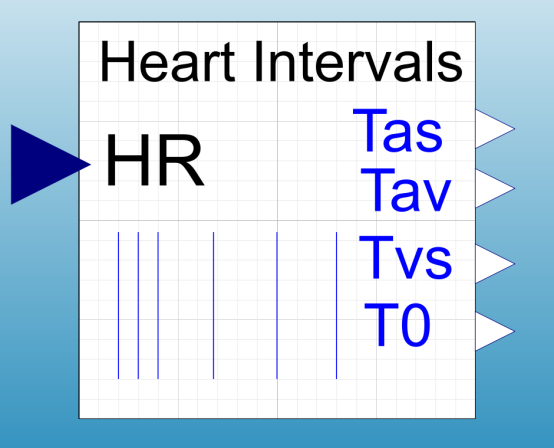 Elasticita síní
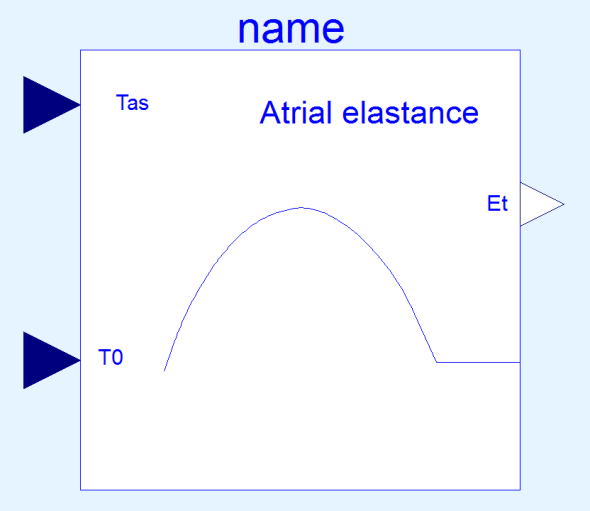 model AtrialElastance
  Modelica.Blocks.Interfaces.RealInput Tas "duration of atrial systole";
  Modelica.Blocks.Interfaces.RealOutput Et "elasticity (torr/ml)";
  Modelica.Blocks.Interfaces.RealInput T0 "time of start of cardiac cycle ";
  parameter Real EMIN=0.05 "Diastolic elastance (torr/ml)";
  parameter Real EMAX=0.15 "Maximum systolic elastance (tor/ml)";
equation 
  if time - T0 < Tas then
    Et=EMIN + (EMAX - EMIN)*sin(Modelica.Constants.pi*(time - T0)/Tas);
  else
    Et=EMIN;
  end if;
end AtrialElastance;
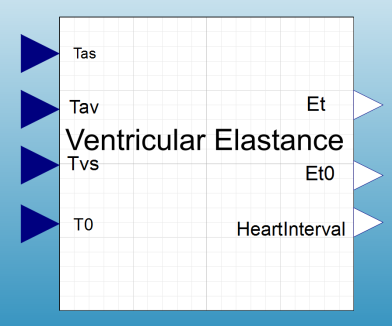 Elasticita komor
model VentricularElastance
  Modelica.Blocks.Interfaces.RealInput Tas "duration of atrial systole";
  Modelica.Blocks.Interfaces.RealOutput Et "elasticity (torr/ml)";
  Modelica.Blocks.Interfaces.RealInput T0 "time of start of cardiac cycle ";
  Modelica.Blocks.Interfaces.RealInput Tav "atrioventricular delay";
  Modelica.Blocks.Interfaces.RealInput Tvs "duration of ventricular systole";
  Modelica.Blocks.Interfaces.RealOutput Et0 „normalized elasticity (torr/ml)";
  Modelica.Blocks.Interfaces.RealOutput HeartInterval „heart interval (sec)";
  constant Real Kn=0.57923032735652;
  parameter Real EMIN=0 "Diastolic elastance (torr/ml)";
  parameter Real EMAX=1 "Maximum systolic elastance (tor/ml)";
equation 
  HeartInterval=time - T0;
  Et=EMIN + (EMAX - EMIN)*Et0;
  if HeartInterval >= Tas + Tav and HeartInterval < Tas + Tav + Tvs then
       Et0=(HeartInterval - (Tas + Tav))/Tvs*sin(Modelica.Constants.pi*(HeartInterval -      (Tas + Tav))/Tvs)/Kn;
  else
       Et0=0;
  end if;
end VentricularElastance;
Lego
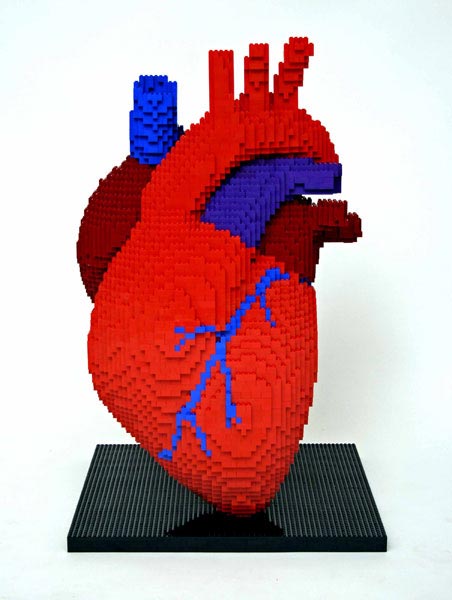 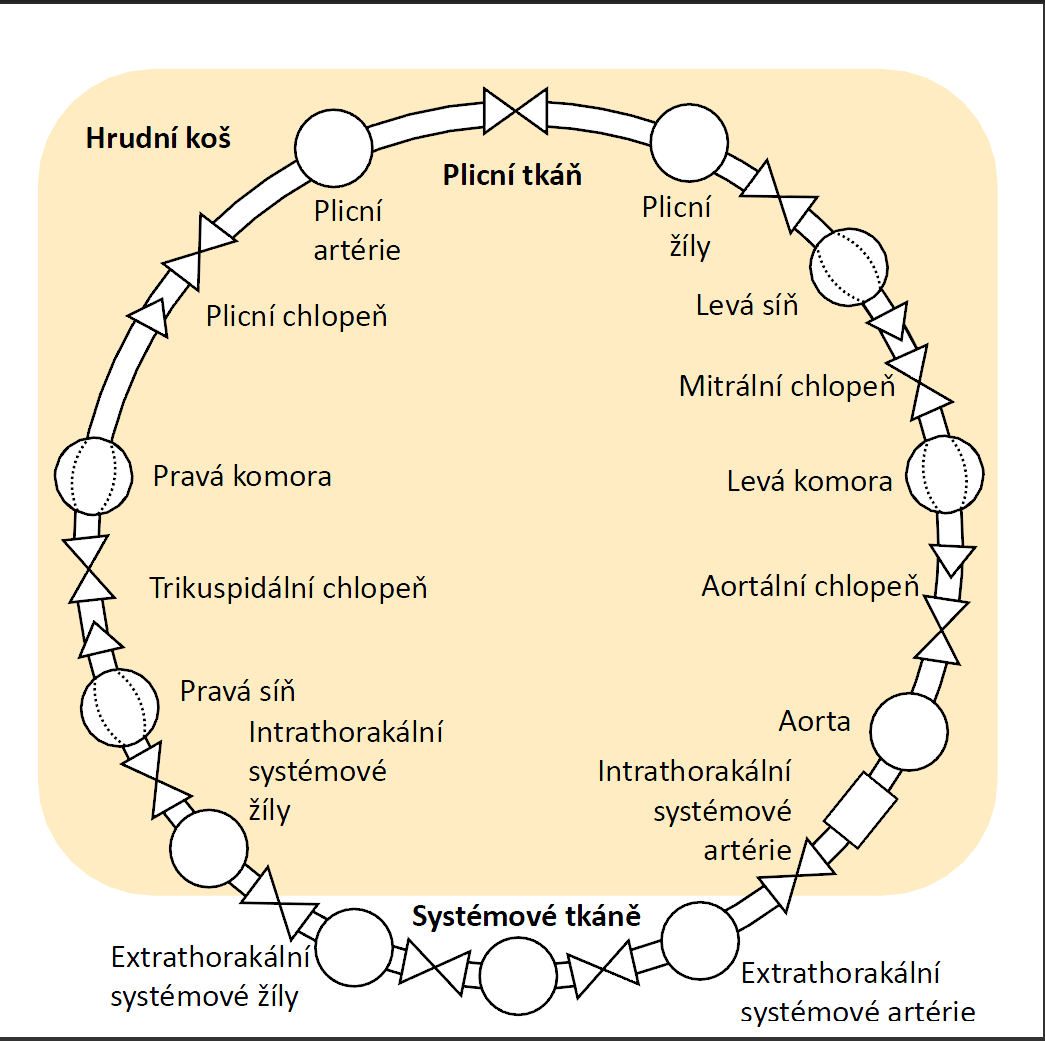 Pravé srdce
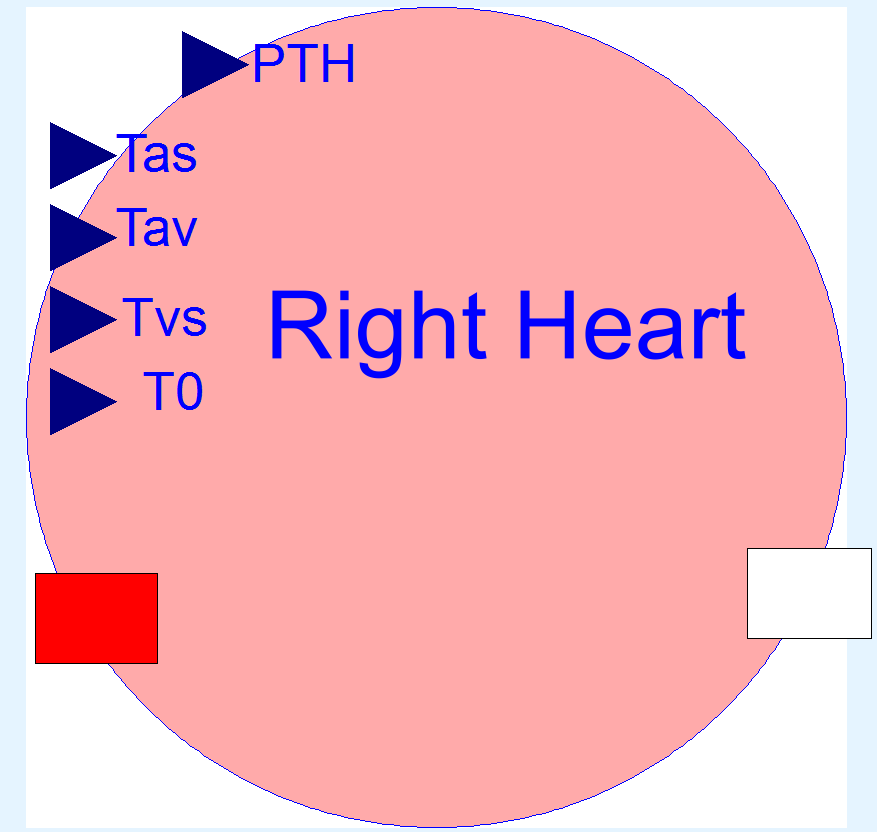 RightHeart
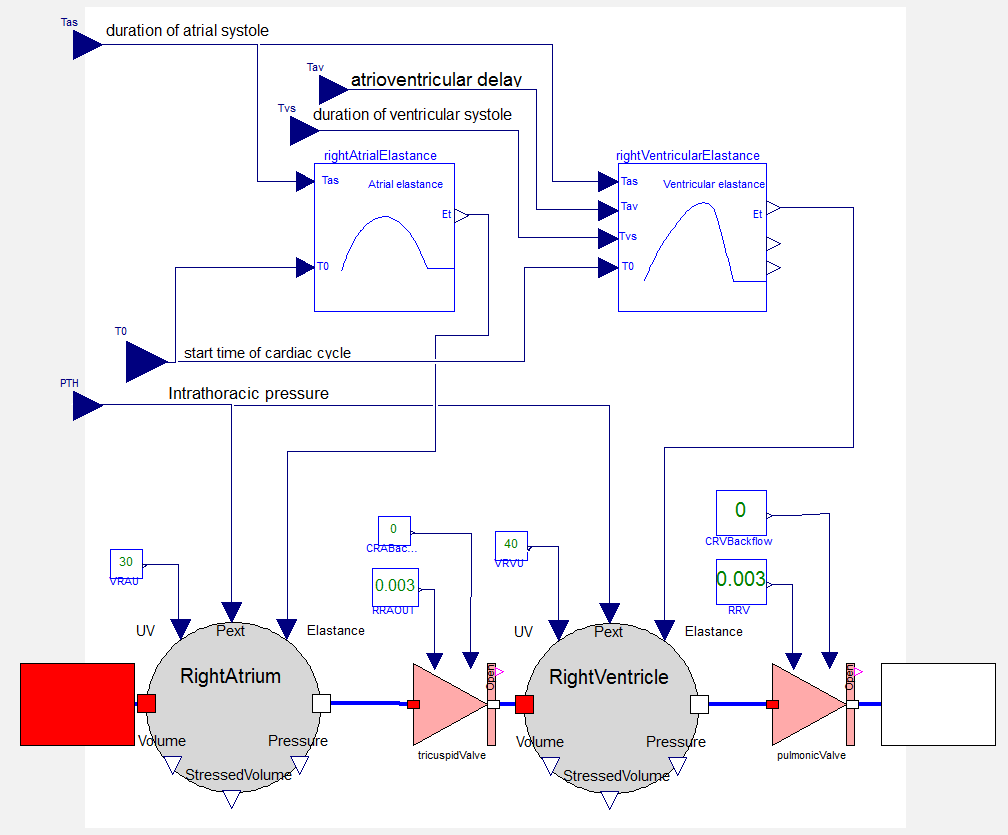 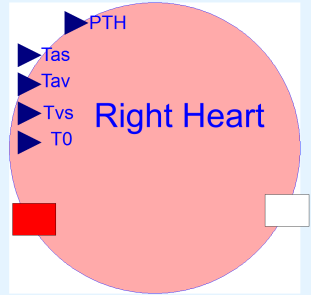 Levé  srdce
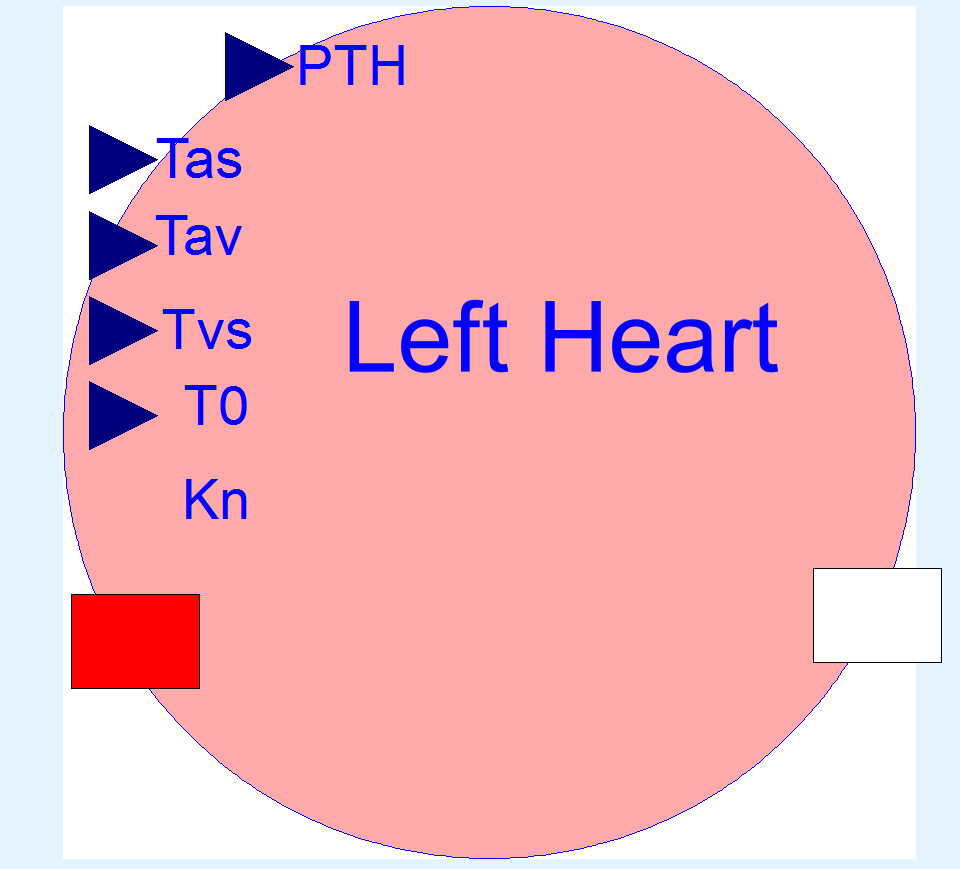 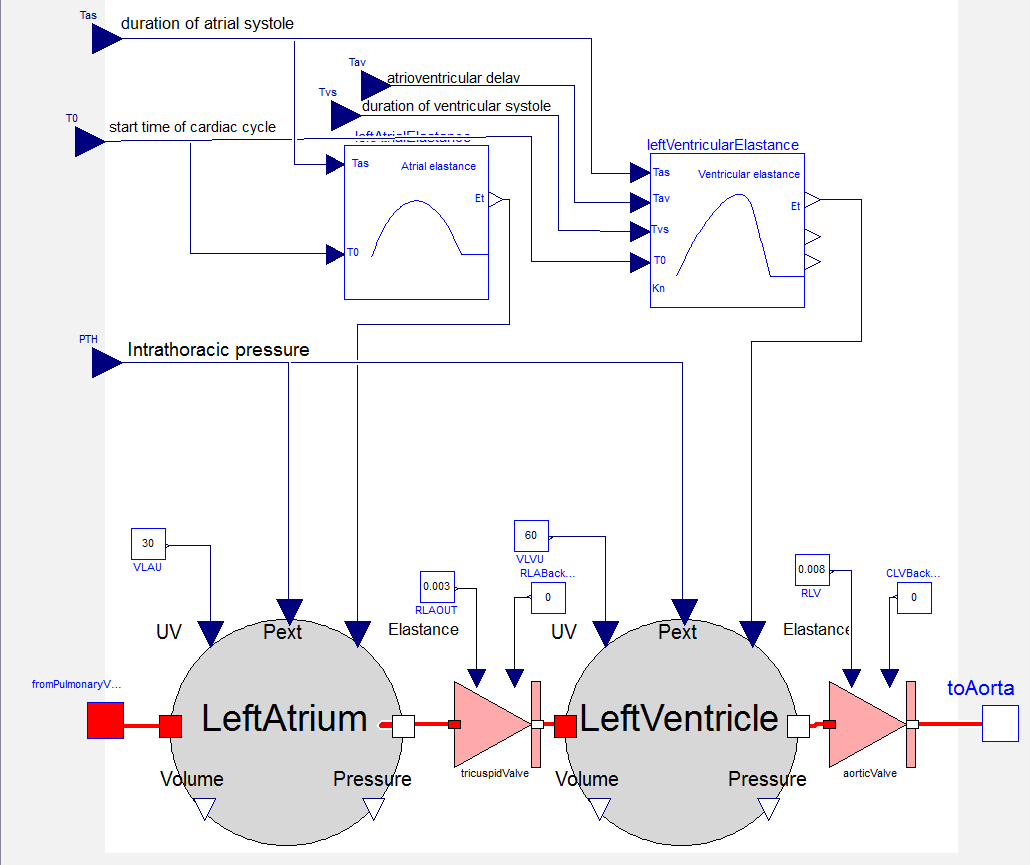 LeftHeart
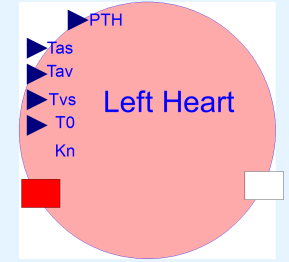 Systémové arterie
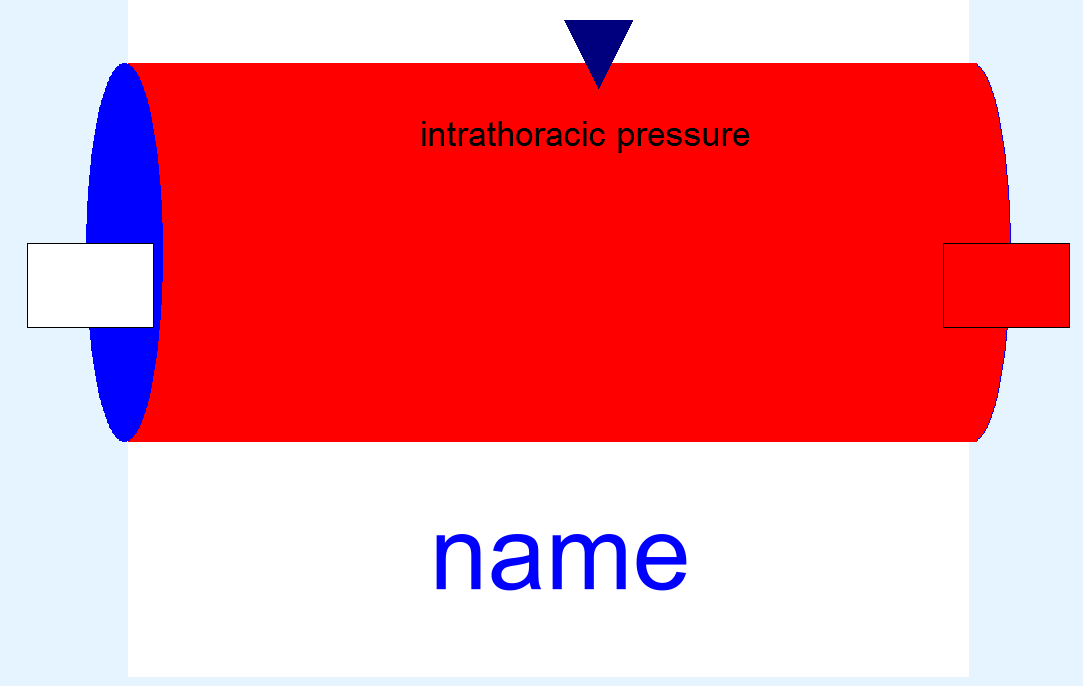 SystemicArteries
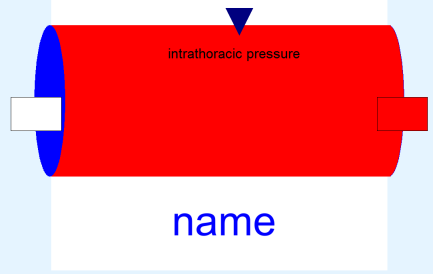 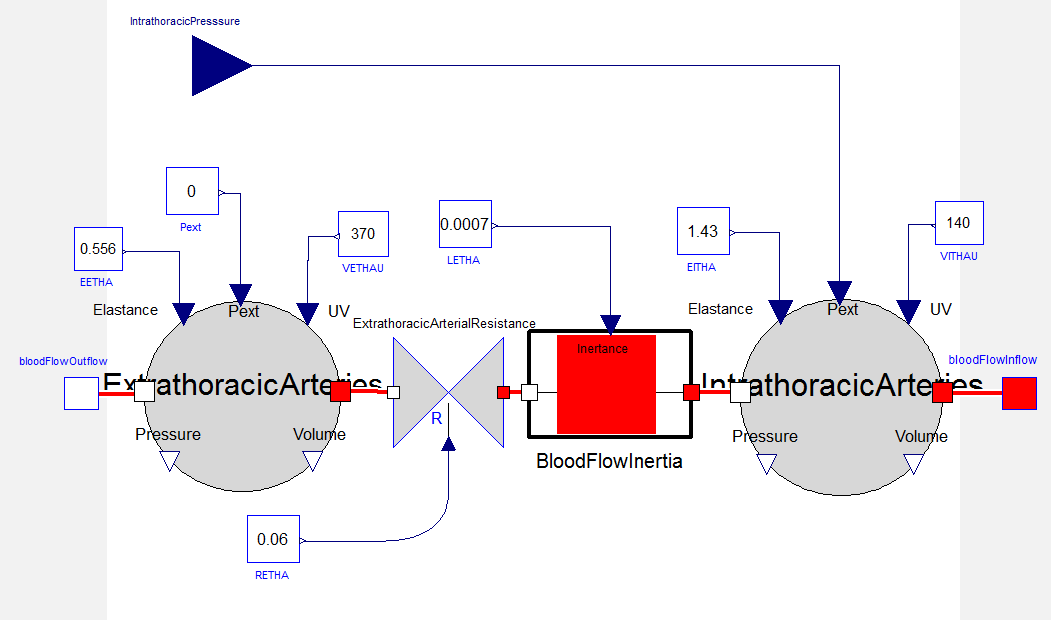 Systémové periferní cévy
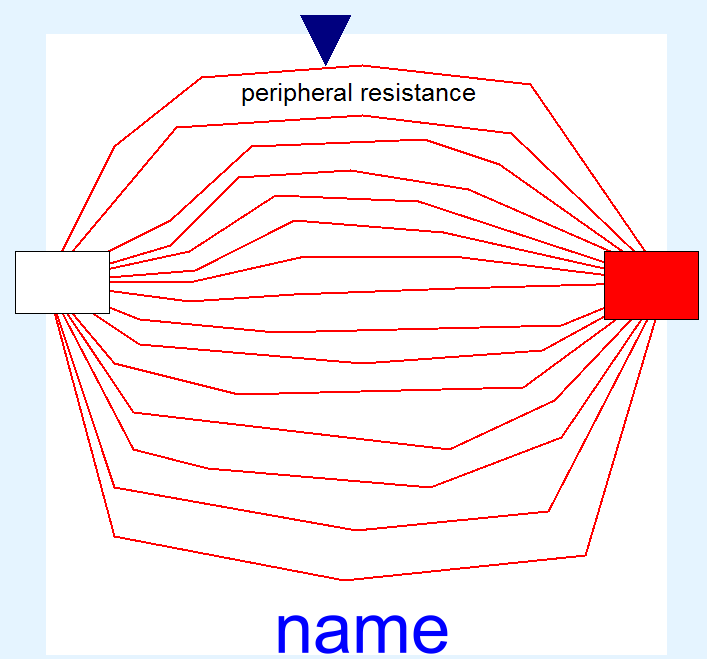 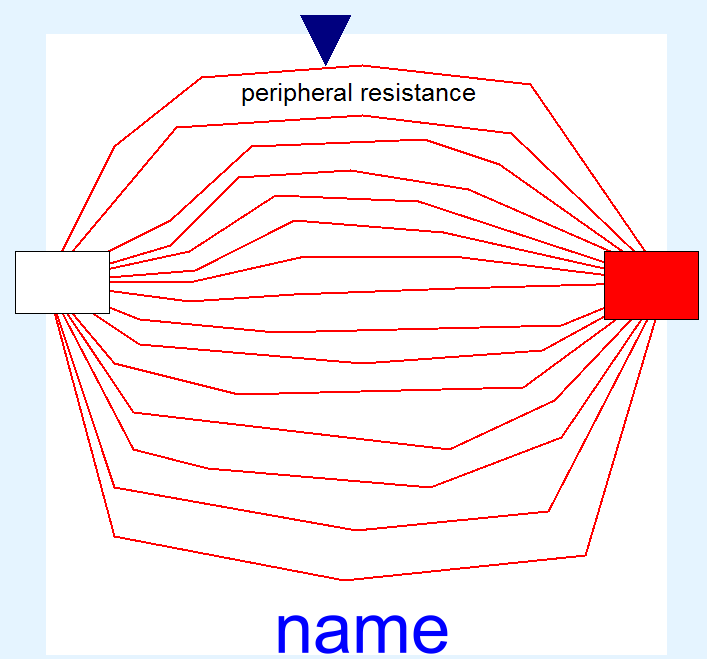 SystemicPeripheralVessels
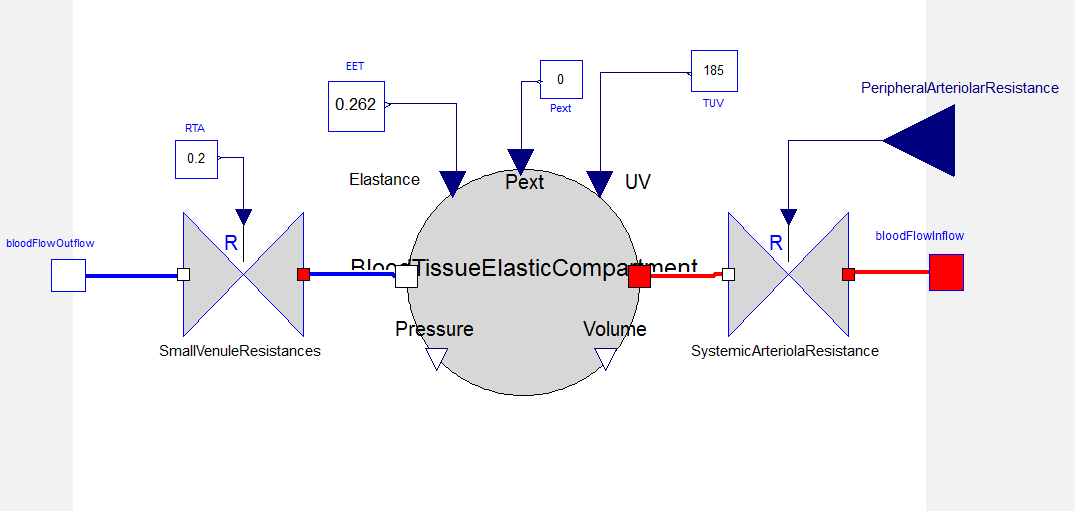 Systémové žíly
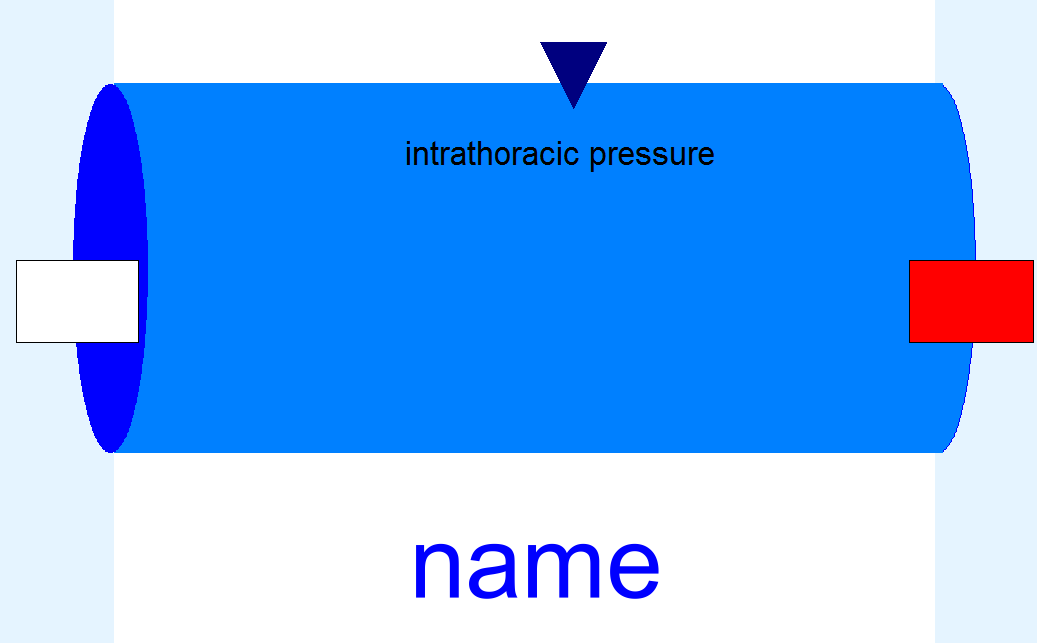 SystemicVeins
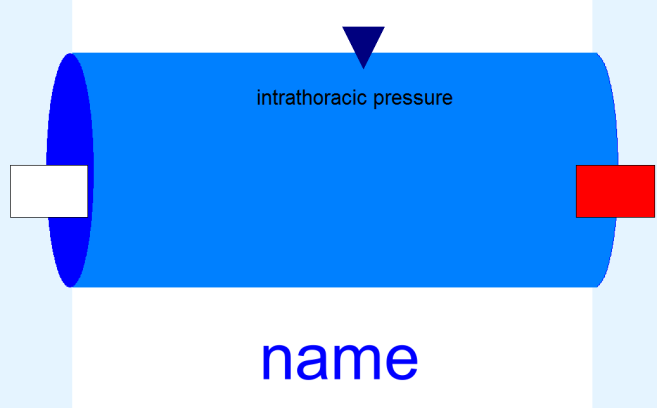 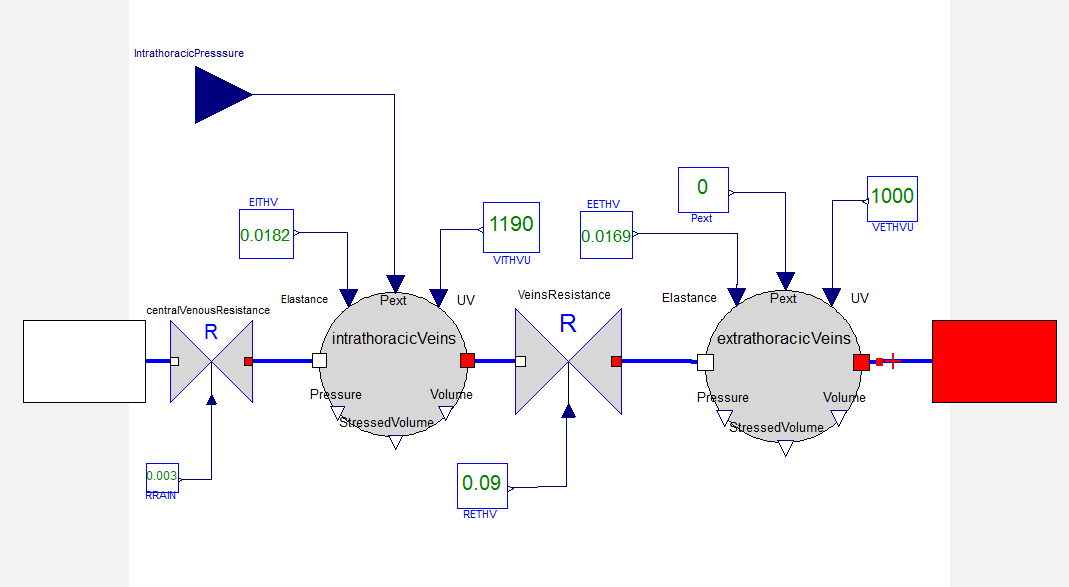 Plicní cirkulace
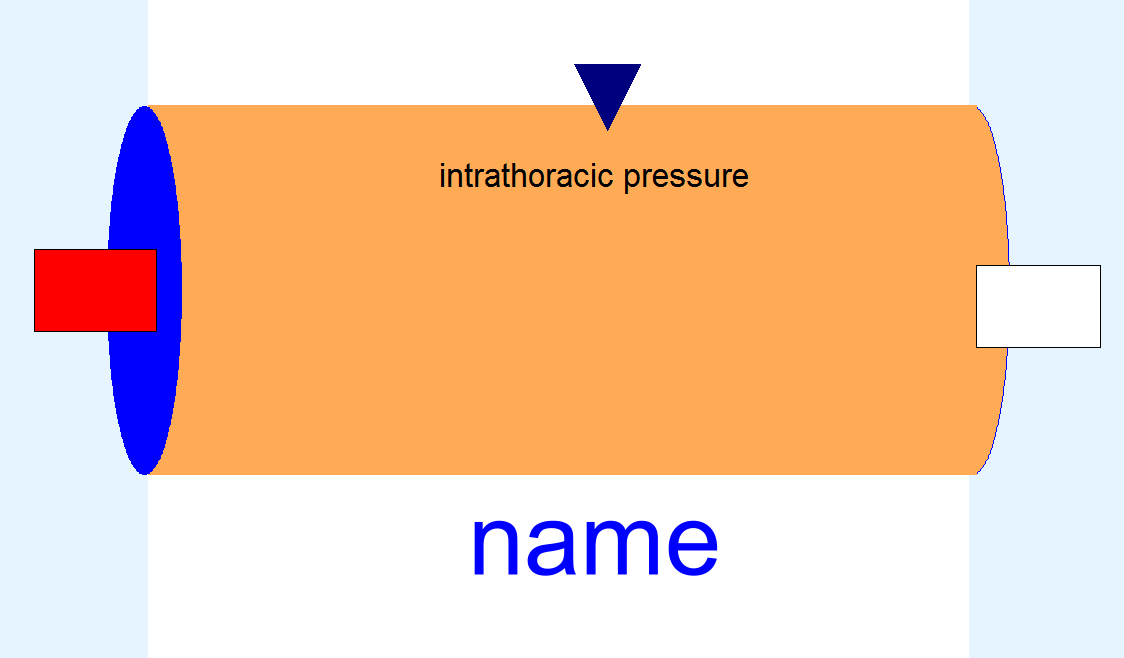 PulmonaryCirculation
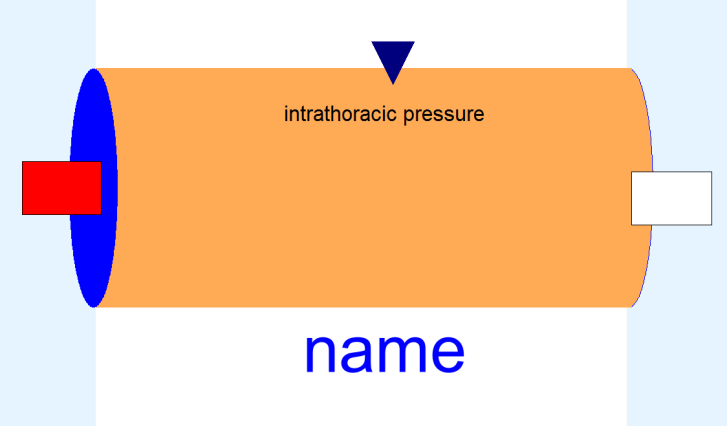 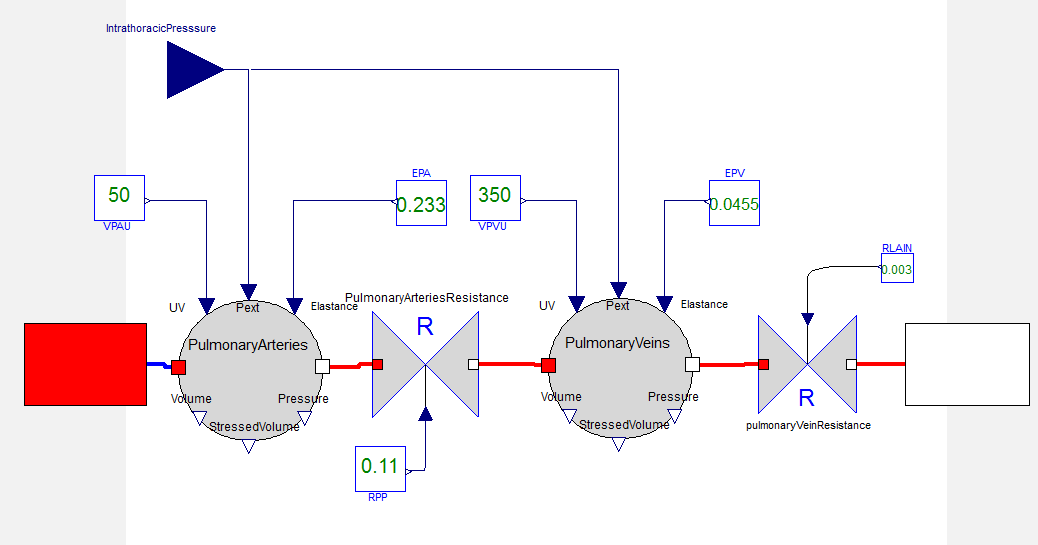 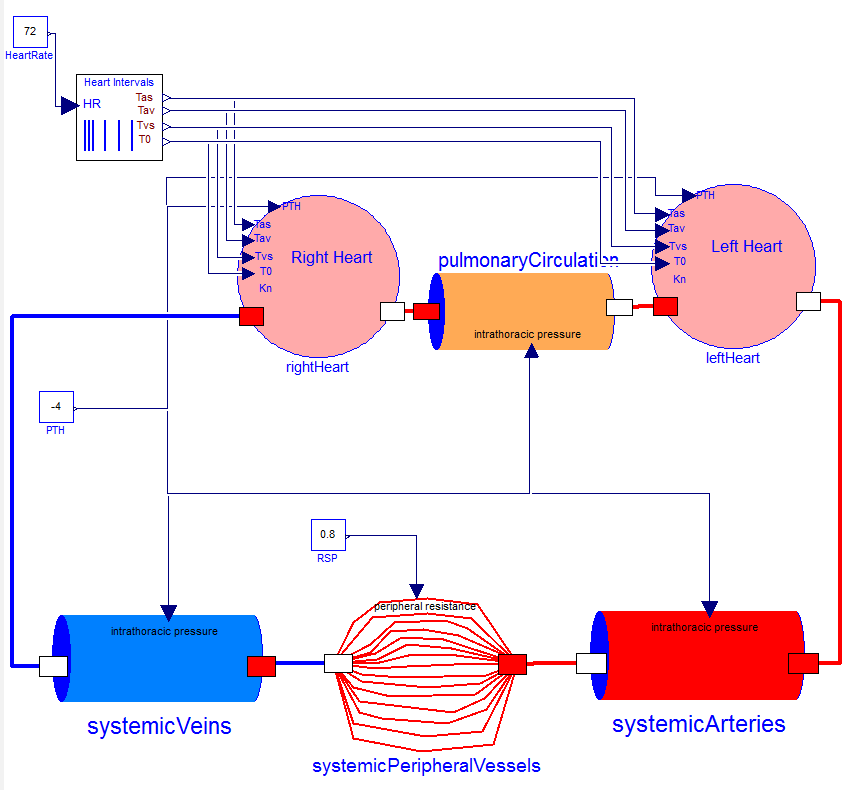 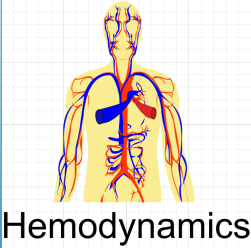 Výstup modelu: 
tlak v levé síni a v aortě
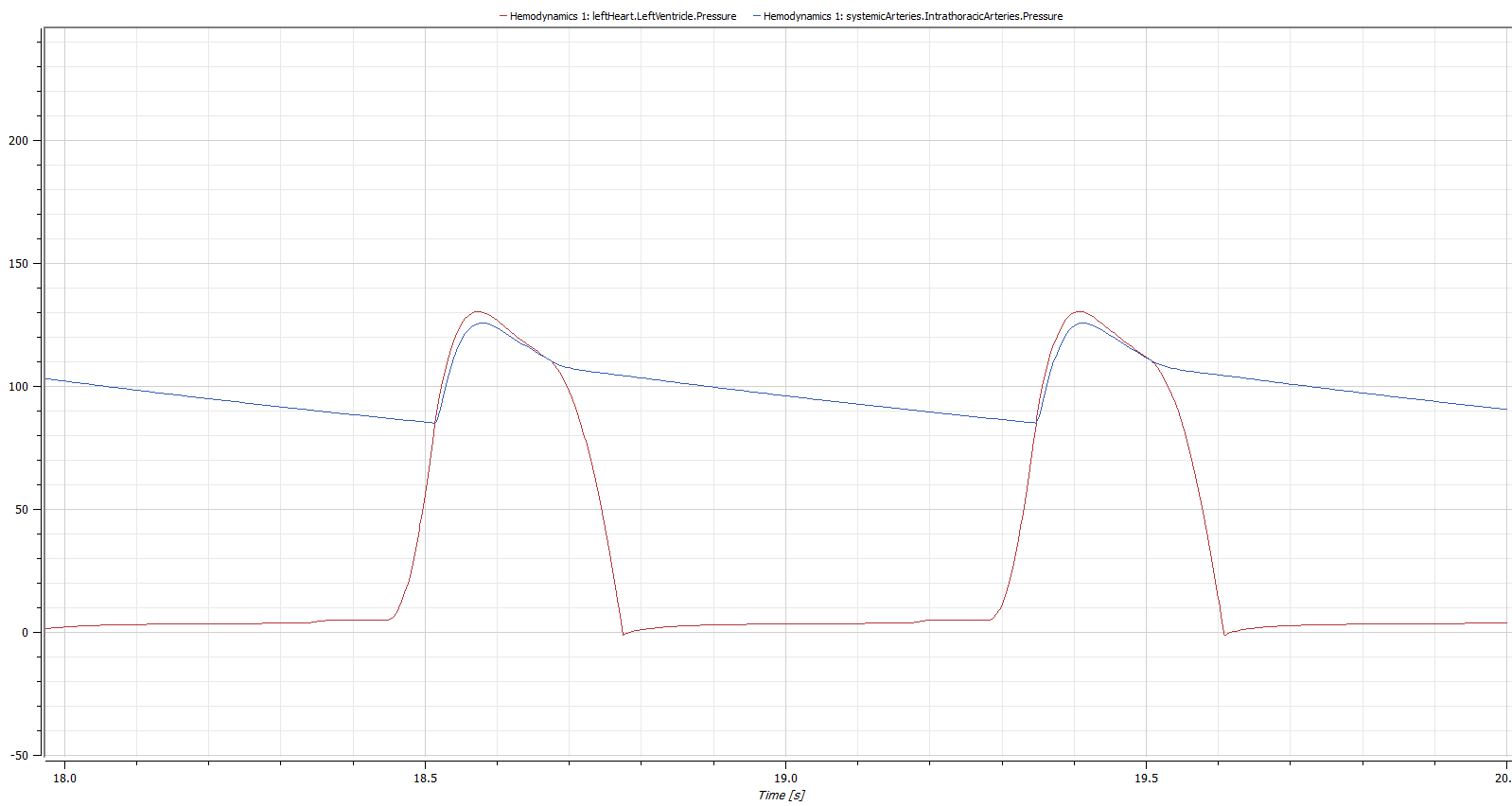 Výstup modelu:
 PV diagram levé a pravé komory
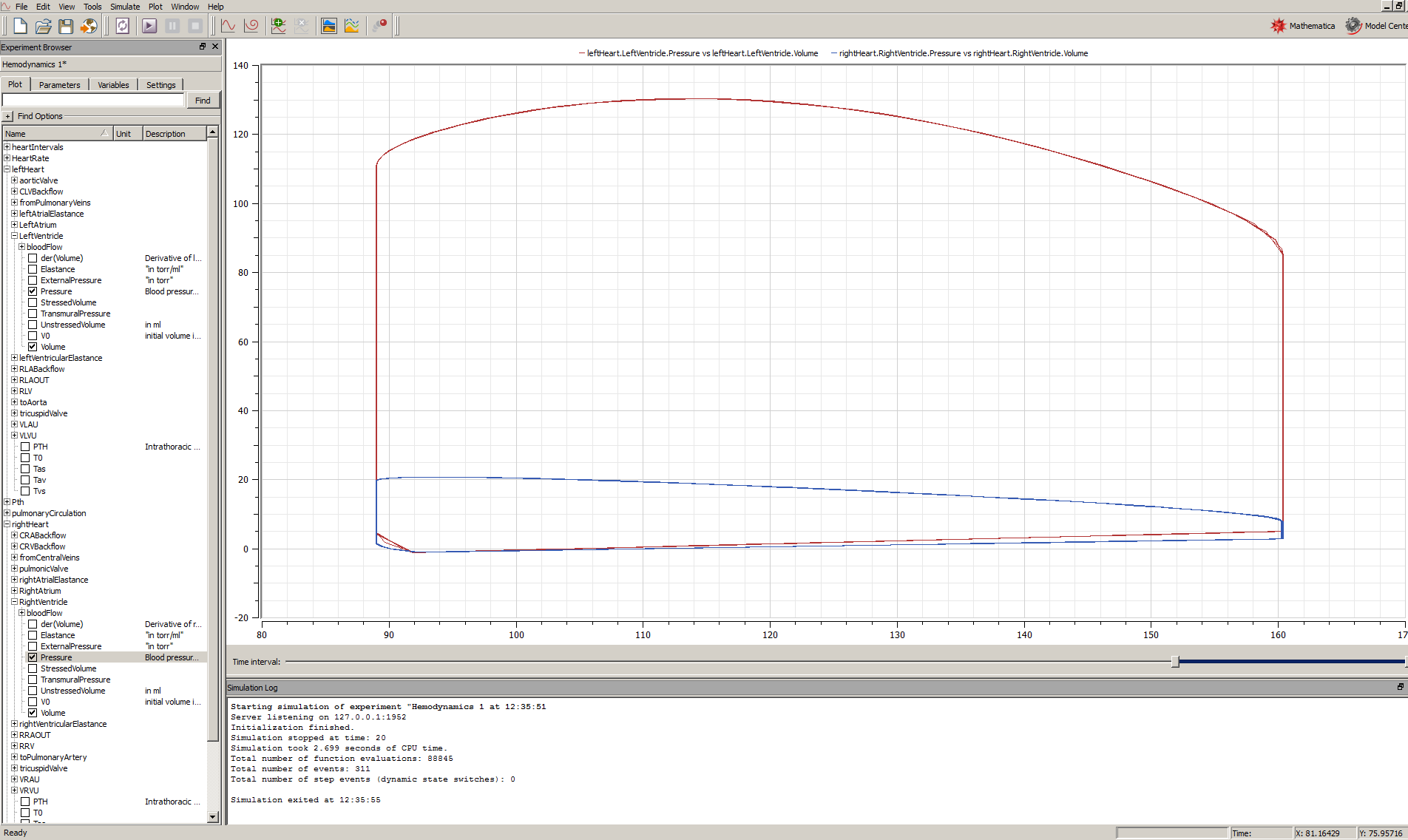